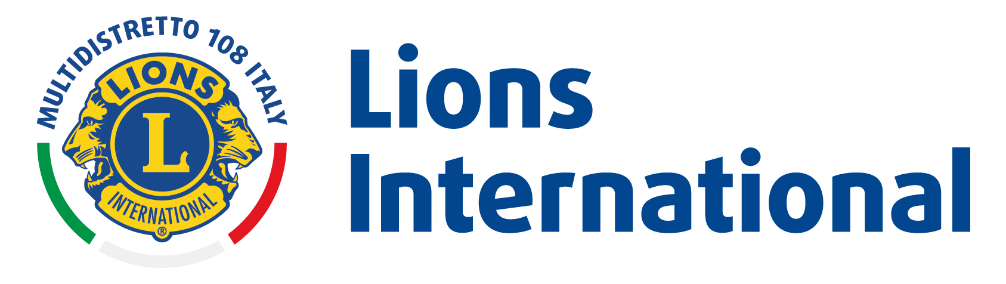 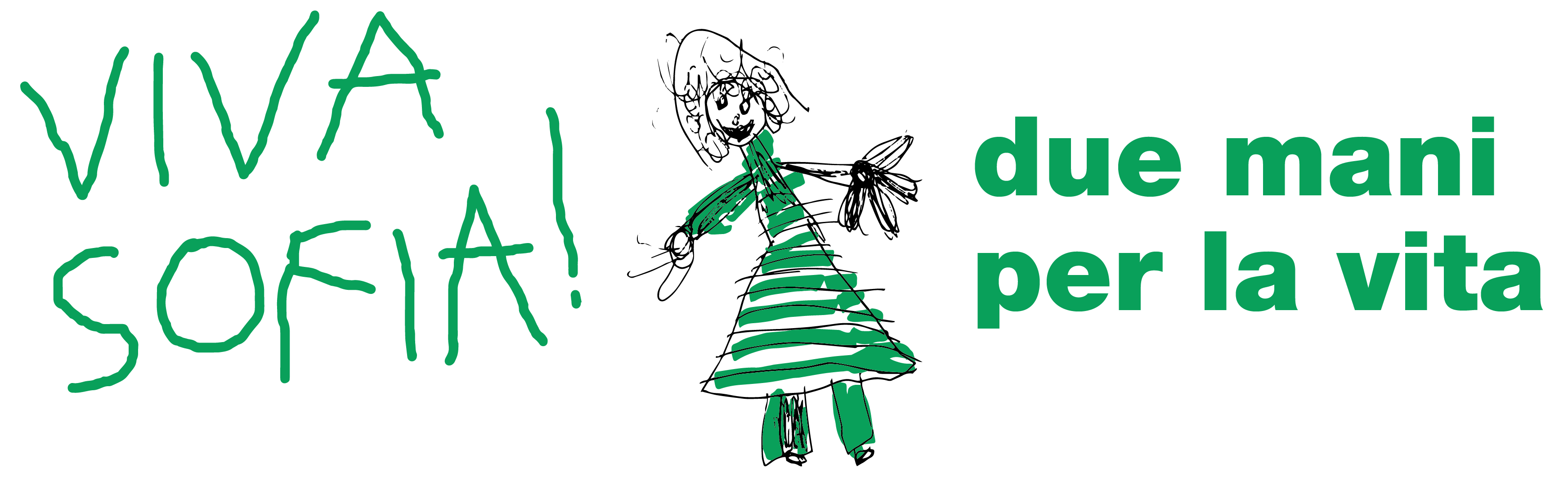 Service Permanente di Interesse Nazionale
Coordinatore Nazionale 2023-2024: dr. Dario Angiolini
Slides realizzate dal dr. Gianfranco Nassisi
[Speaker Notes: Spiegare che Martina era una ragazza poco più che ventenne deceduta per ca mammario per «ignoranza» in quanto nessuno parlava in modo chiaro di prevenzione e della possibilità che i giovani possano ammalarsi. Chiese che si parlasse ai giovani di prevenzione e tale richiesta fu raccolta dal prof. Cosimo di Maggio e così iniziò PM che punta tutto sull’importanza della prevenzione.]
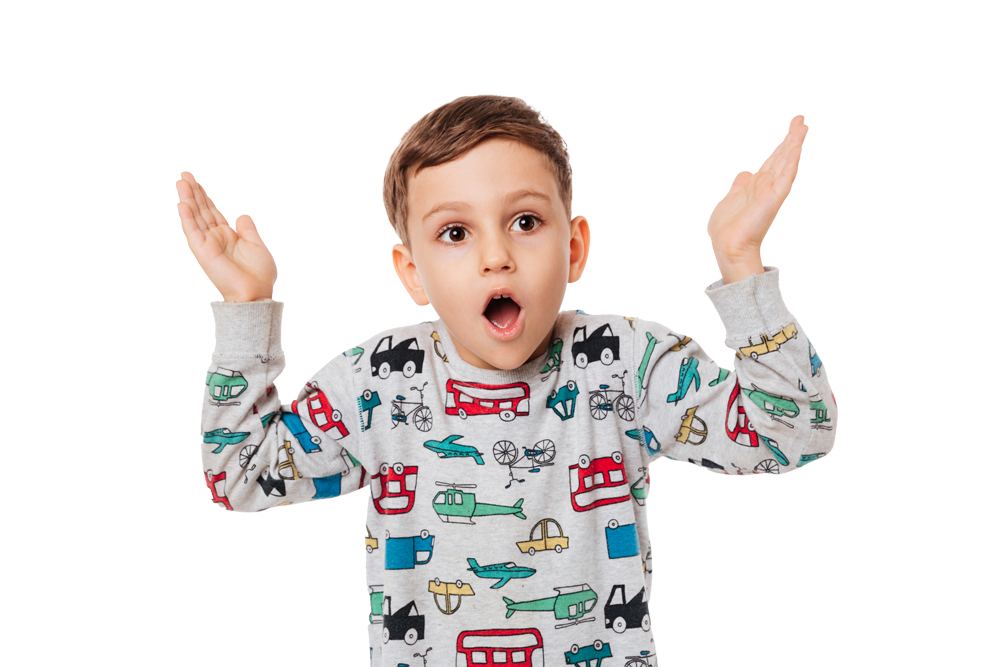 PERCHÉLA MIA MAMMANON CONOSCE
LE MANOVRE
DI DISOSTRUZIONE?
[Speaker Notes: Cardiopatia, diabete e tumore (a parte vi sono le malattie infettive che però sono importanti nei paesi meno civilizzati) sono le 3 patologie che provocano più morti e con un corretto stile di vita che è il messaggio di PM con una fava si prendono ttre piccioni]
I NUMERI
Circa 50 morti
l’anno
tra gli 0 
e i 14 anni
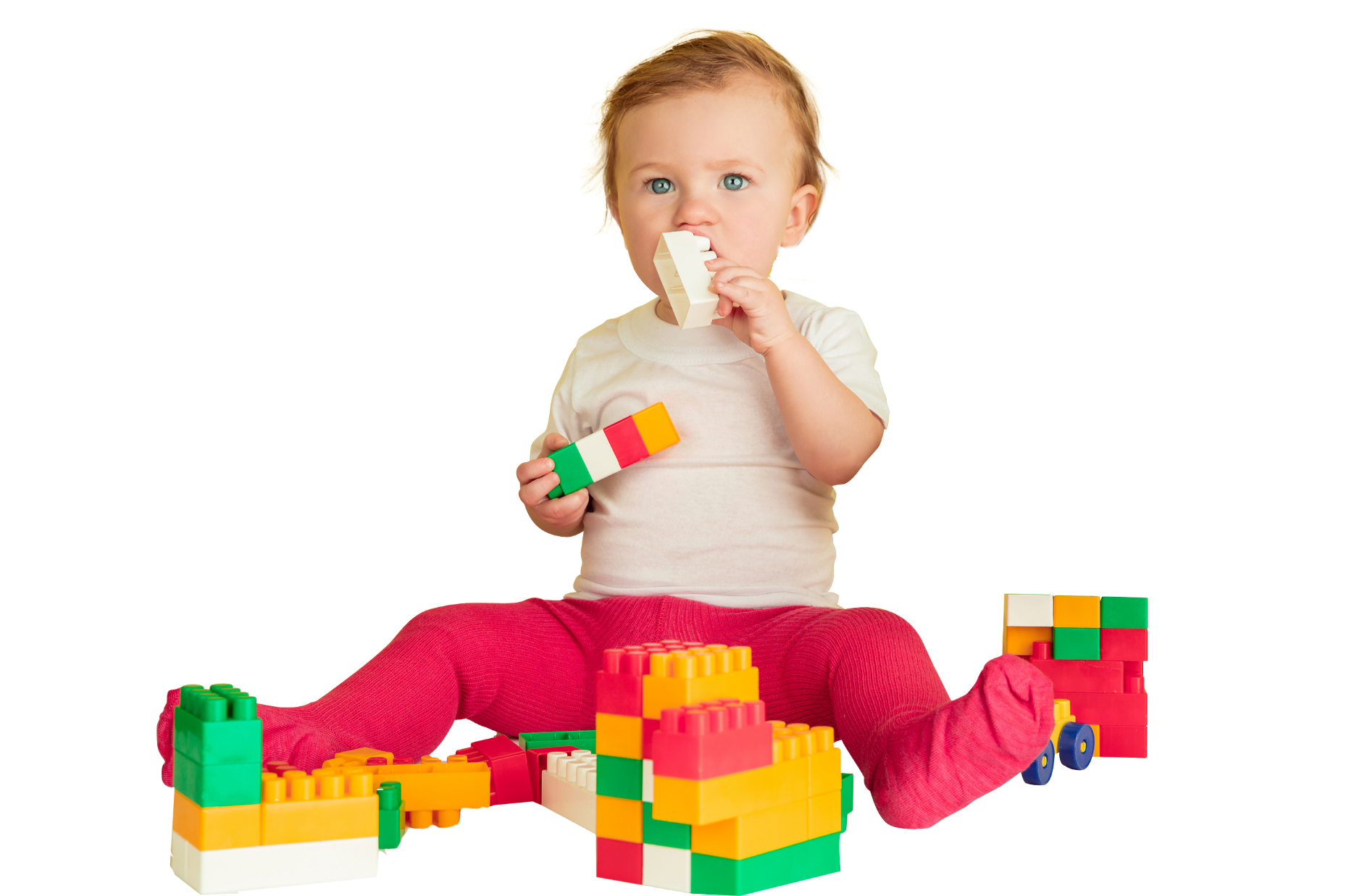 Dati: Società Italiana di Pediatria, 2017
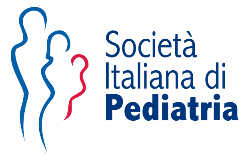 [Speaker Notes: Le raccomandazioni contenute nel codice europeo contro il cancro sono note da tempo …  ed è anche ben noto cosa fare … ma queste informazioni non hanno effetto o ne hanno molto poco, benchè validato dall’OMS e quindi scientificamente ineccepibile  In Italia la realtà è questa:  FUMATORI 32%  (trentadue)   NESSUNA ATTIVITA’ FISICA 85%  (ottantacinque) NON MANGIA FRUTTA 91% (novantuno).  E’ ovvio che la metodologia di comunicazione usata finora non funziona … 

)]
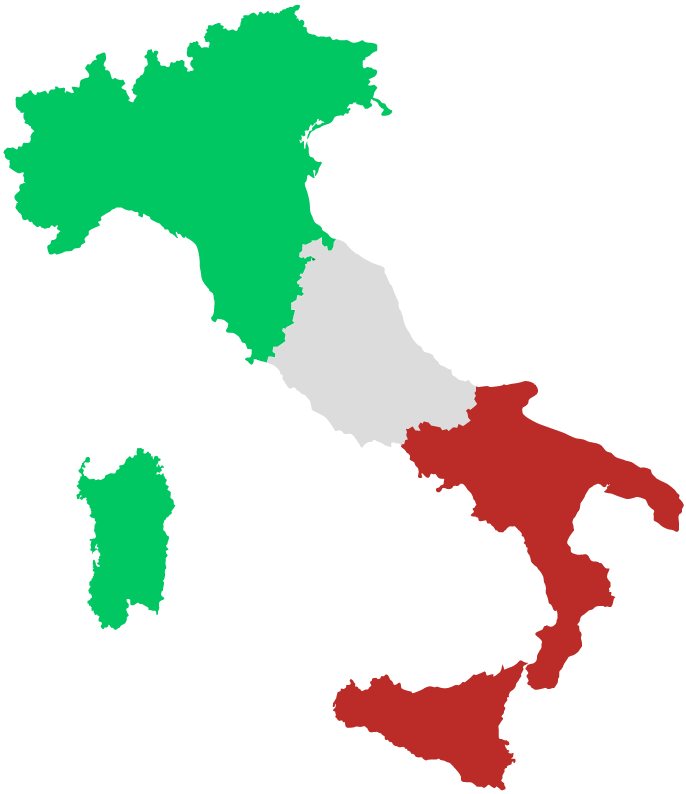 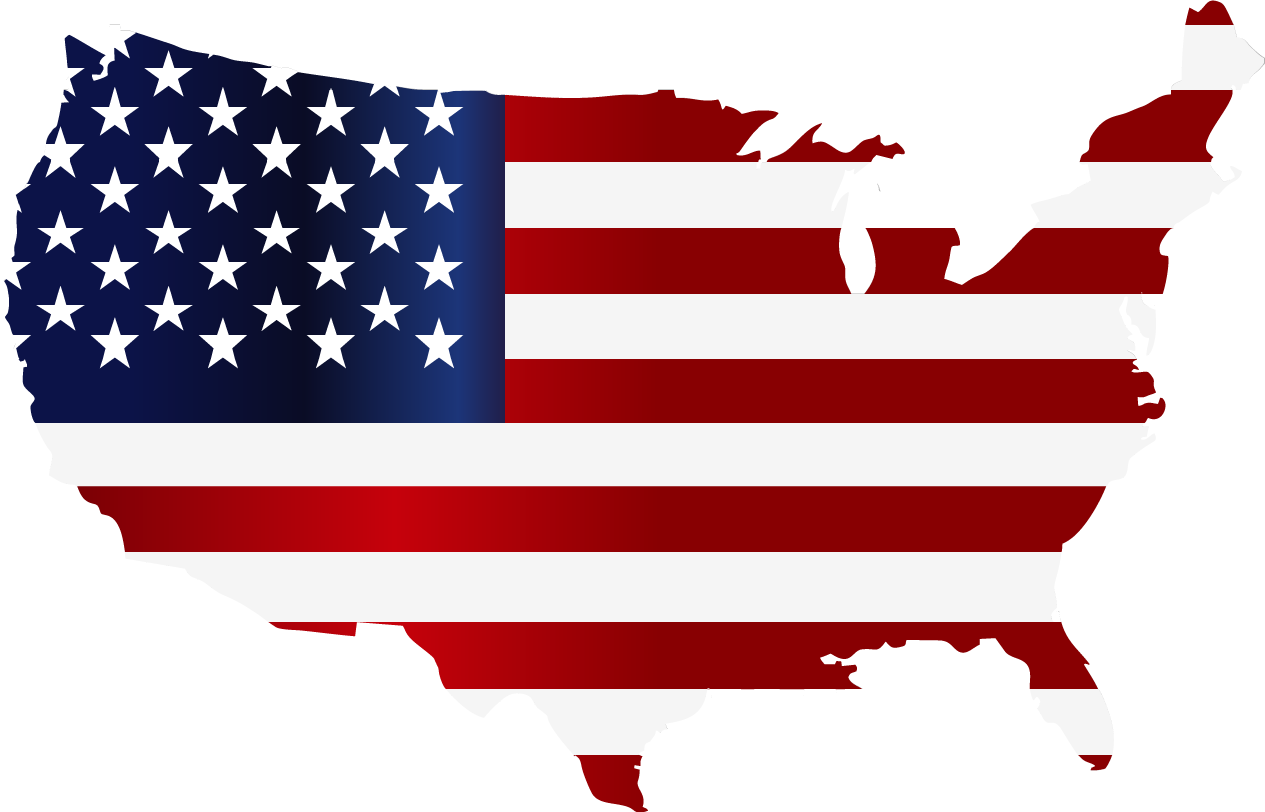 PERCHÉ?
In Italia, escludendo
il personale sanitario,
meno dell’1%
della popolazione
conosce come liberare
le vie aeree di un bambino
da un corpo estraneo
<1%
57%
[Speaker Notes: Da questa diapositiva si evince un quadro non certamente encomiastico del  comportamento degli italiani, dobbiamo nelle nostre lezioni battere molto sul concetto di prevenzione e sui corretti stili di vita che privilegino un’alimentazione sana, stimolare l’attività fisica se non quella sportiva ed essere decisi e convinti nella campagna contro il fumo]
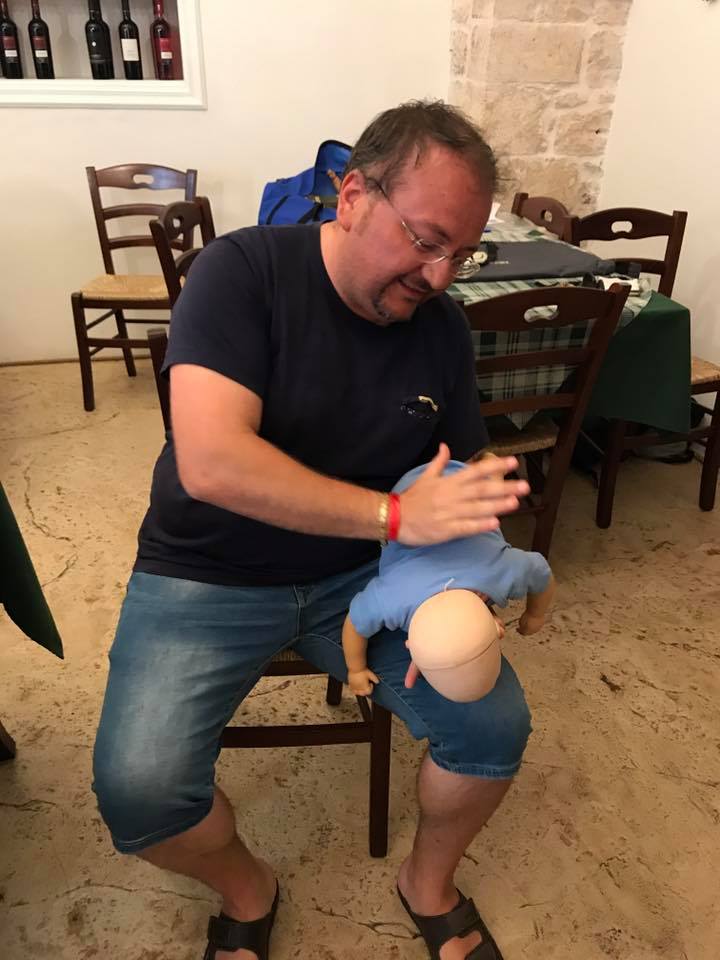 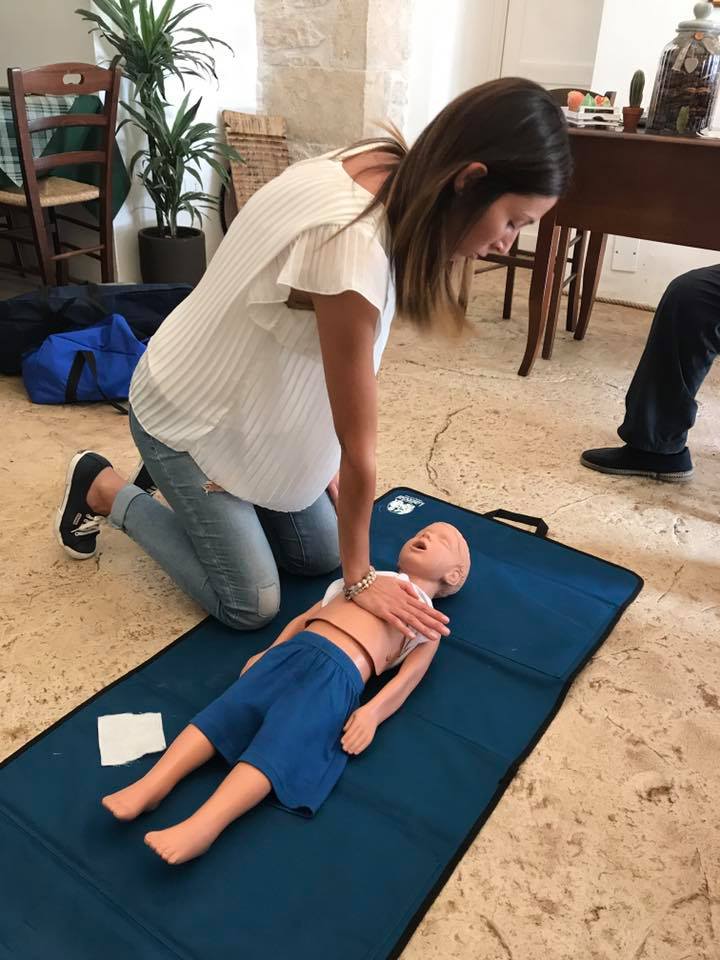 La Formazione DEVE CAMBIARE
IL COMPORTAMENTO delle persone
[Speaker Notes: Da questa diapositiva si evince un quadro non certamente encomiastico del  comportamento degli italiani, dobbiamo nelle nostre lezioni battere molto sul concetto di prevenzione e sui corretti stili di vita che privilegino un’alimentazione sana, stimolare l’attività fisica se non quella sportiva ed essere decisi e convinti nella campagna contro il fumo]
OSTRUZIONE DELLE VIEE AEREE
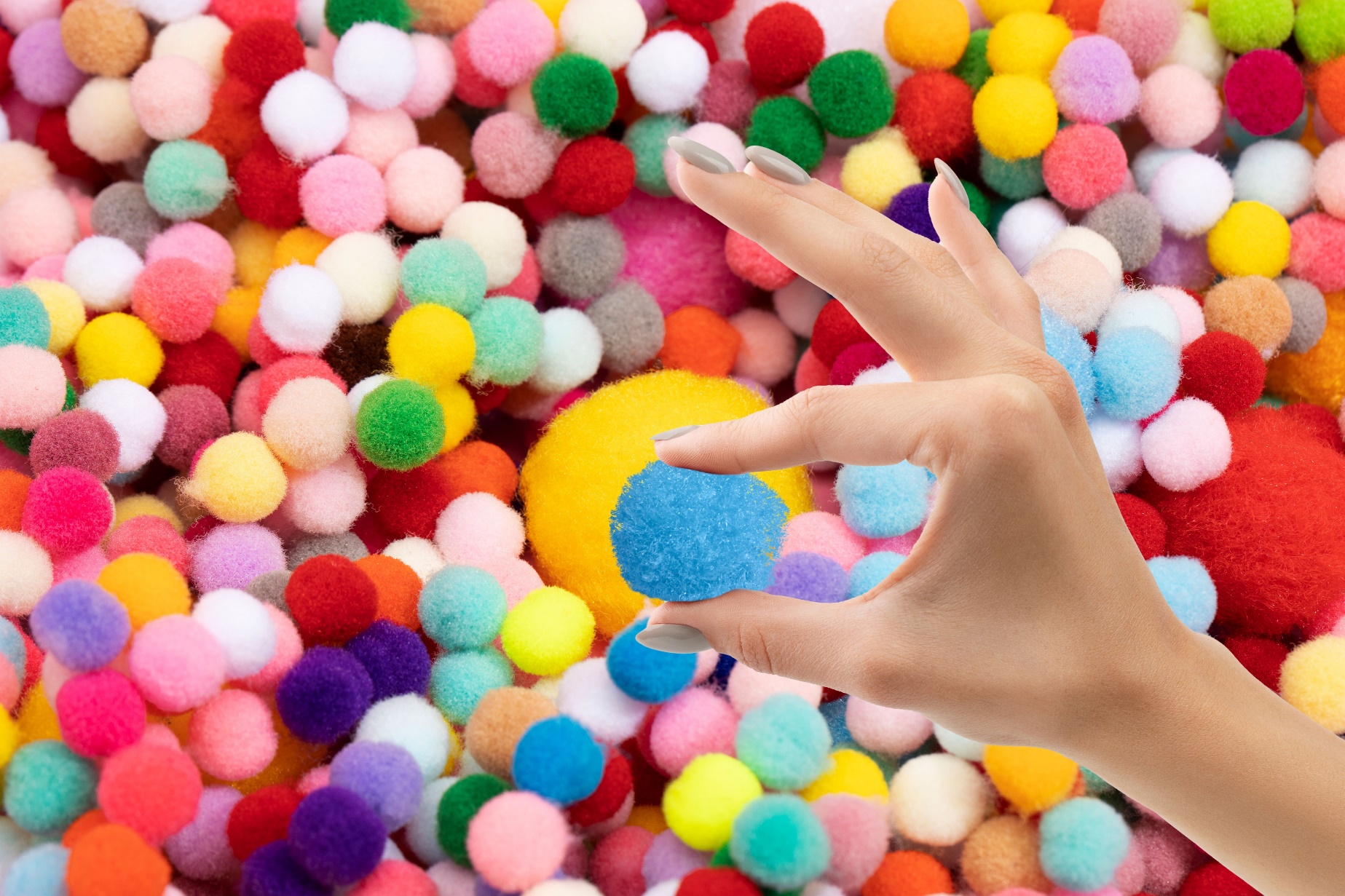 ETÀ DI MASSIMA INCIDENZA
Da 2 mesi a 2 anni
Tipo di corpo estraneo inalato
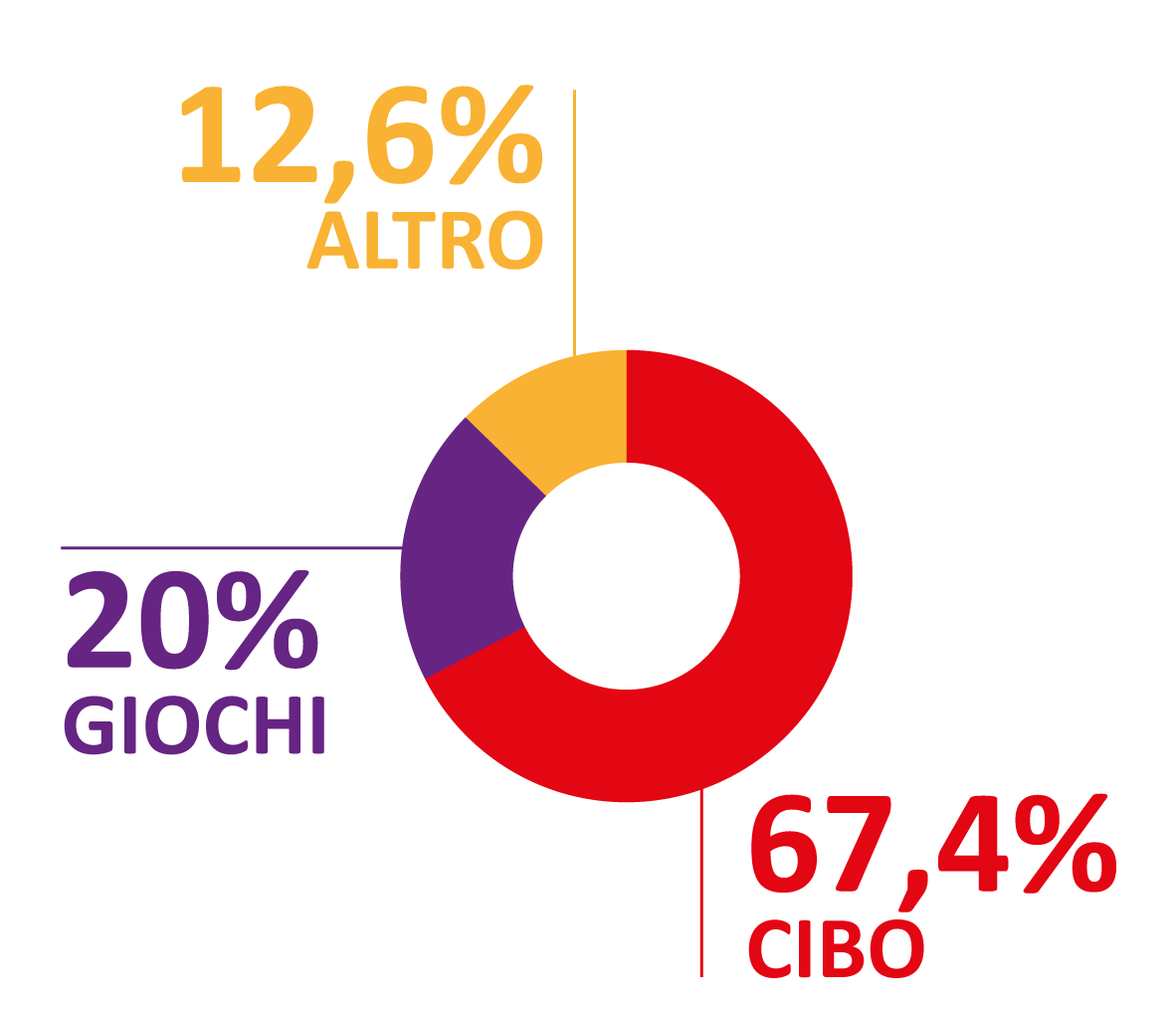 [Speaker Notes: Da questa diapositiva si evince un quadro non certamente encomiastico del  comportamento degli italiani, dobbiamo nelle nostre lezioni battere molto sul concetto di prevenzione e sui corretti stili di vita che privilegino un’alimentazione sana, stimolare l’attività fisica se non quella sportiva ed essere decisi e convinti nella campagna contro il fumo]
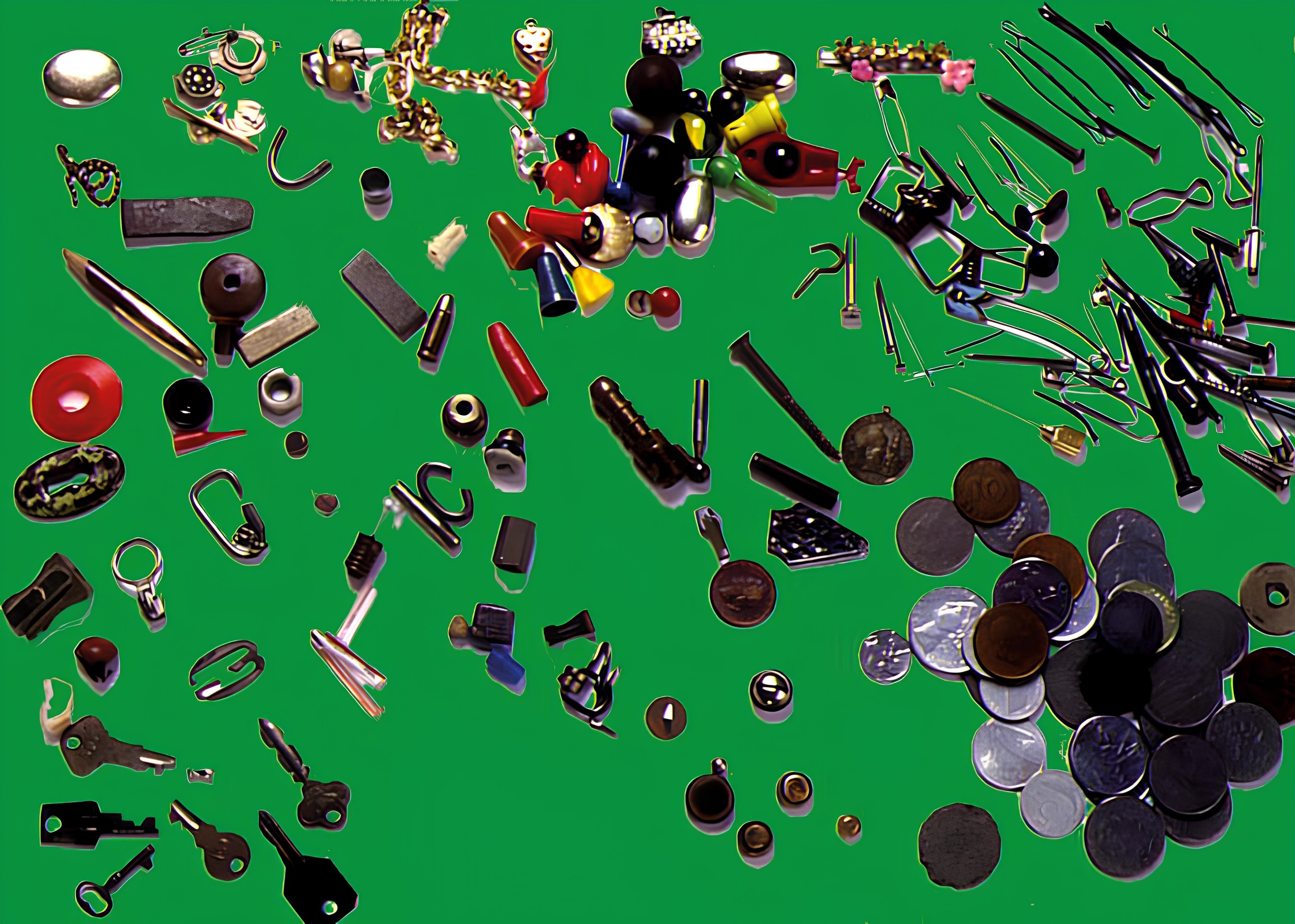 Oggetti asportati chirurgicamente o recuperati dai nostri bambini
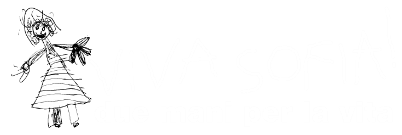 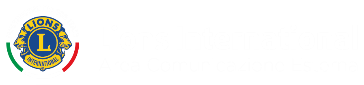 Coordinatore Nazionale 2023-2024: dr. Dario Angiolini
Slides realizzate dal dr. Gianfranco Nassisi
[Speaker Notes: Da questa diapositiva si evince un quadro non certamente encomiastico del  comportamento degli italiani, dobbiamo nelle nostre lezioni battere molto sul concetto di prevenzione e sui corretti stili di vita che privilegino un’alimentazione sana, stimolare l’attività fisica se non quella sportiva ed essere decisi e convinti nella campagna contro il fumo]
DISOSTRUZIONE
0-3 ANNIL’ETÀ PIÙ A RISCHIO
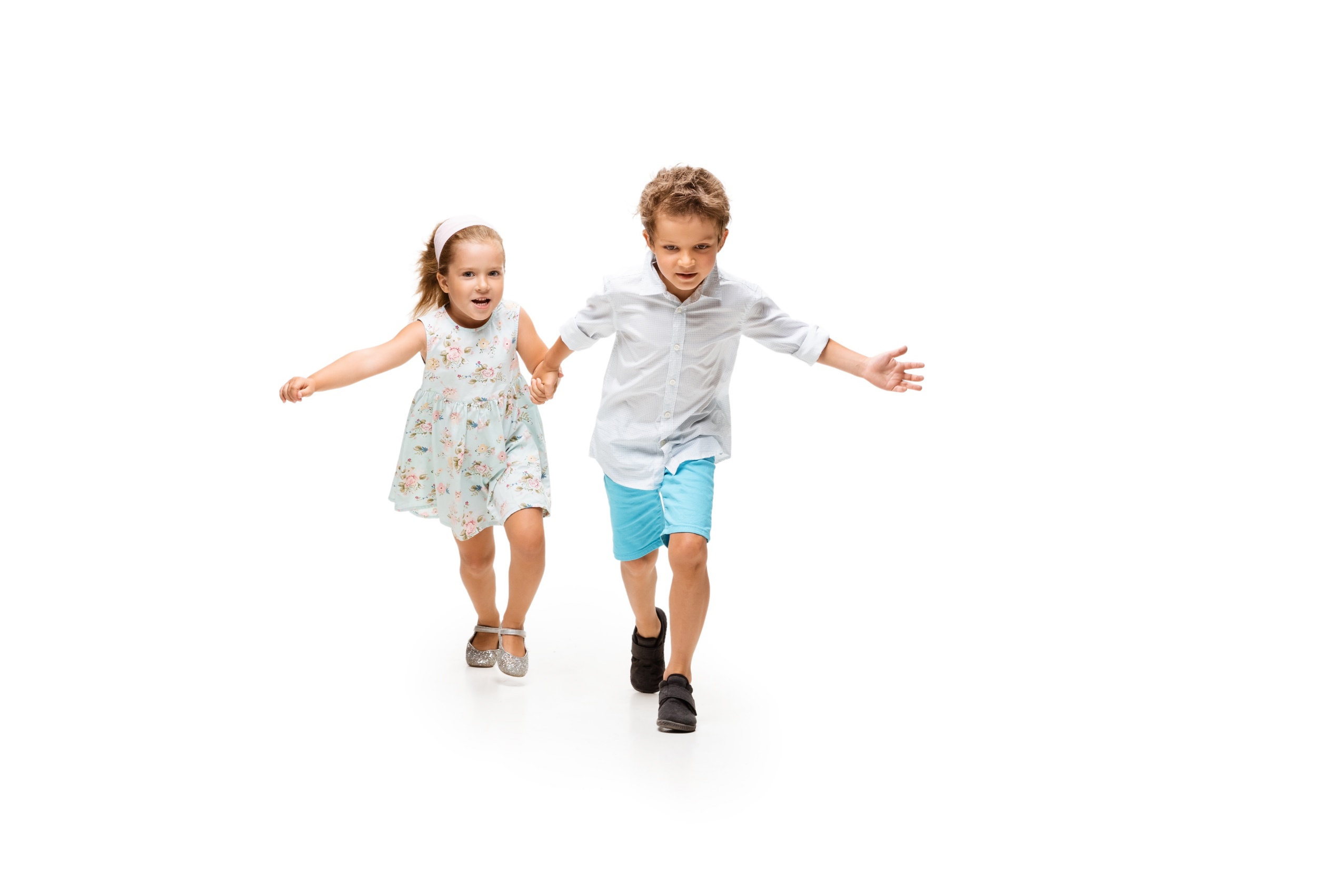 VIE AEREE CONICHE FINO ALLA PUBERTÀ
INCAPACITÀ DI MASTICARE
DENTIZIONE DECIDUA
DEGLUTIZIONE NON EFFICIENTE
INESPERIENZA DEL SOFFOCAMENTO
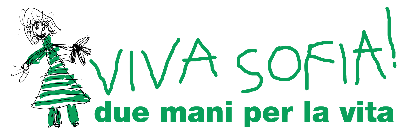 Coordinatore Nazionale 2023-2024: dr. Dario Angiolini
Slides realizzate dal dr. Gianfranco Nassisi
[Speaker Notes: Da questa diapositiva si evince un quadro non certamente encomiastico del  comportamento degli italiani, dobbiamo nelle nostre lezioni battere molto sul concetto di prevenzione e sui corretti stili di vita che privilegino un’alimentazione sana, stimolare l’attività fisica se non quella sportiva ed essere decisi e convinti nella campagna contro il fumo]
ANATOMIA
L’anatomia delle prime vie aeree del bambino
favorisce l’ostruzione a causa della sua conformazione conica.
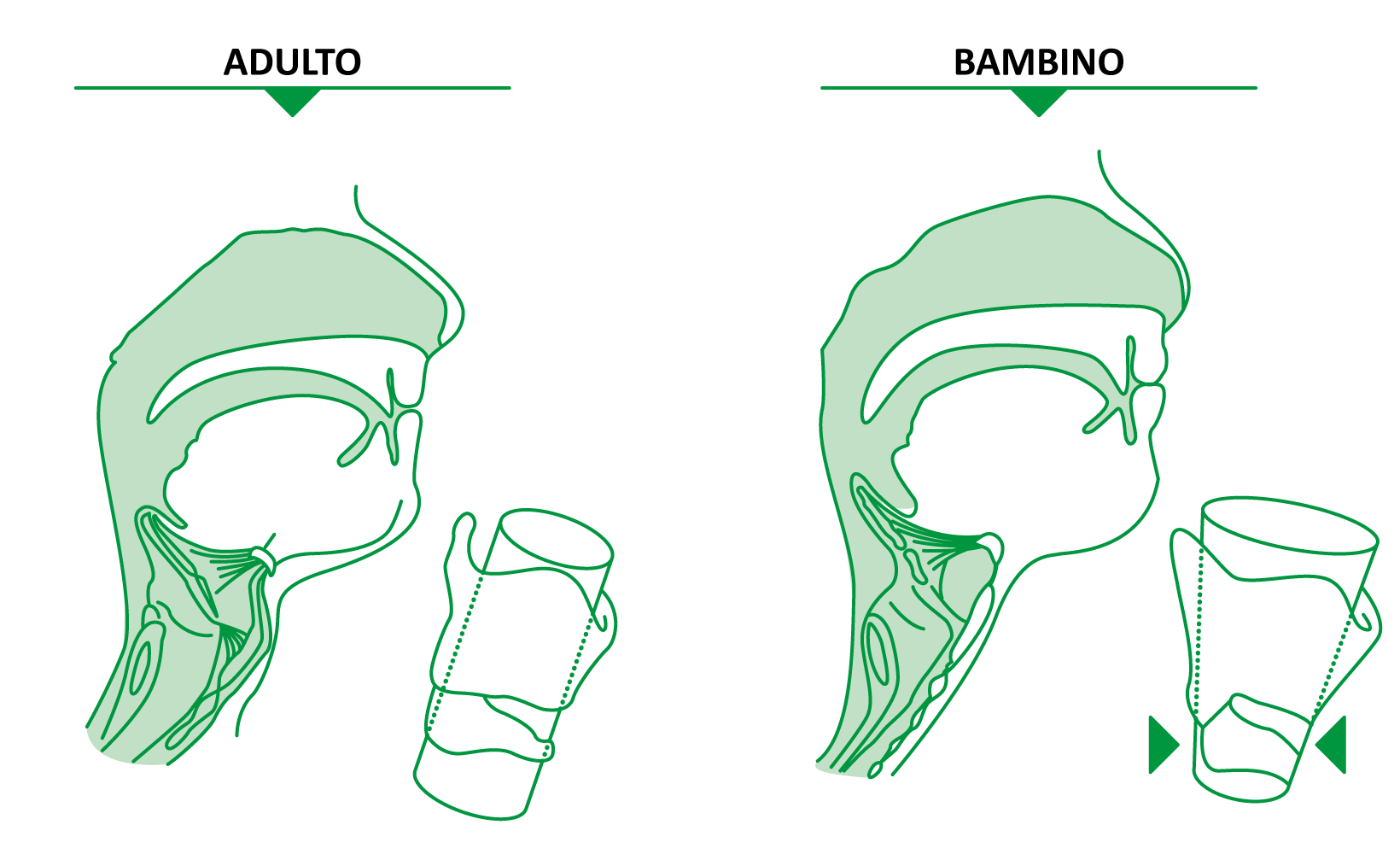 I bambini hanno la laringe posta più in alto e fatta a imbuto.
[Speaker Notes: Da questa diapositiva si evince un quadro non certamente encomiastico del  comportamento degli italiani, dobbiamo nelle nostre lezioni battere molto sul concetto di prevenzione e sui corretti stili di vita che privilegino un’alimentazione sana, stimolare l’attività fisica se non quella sportiva ed essere decisi e convinti nella campagna contro il fumo]
PREVENZIONE
OSTRUZIONE DELLE VIE AEREE
QUANDO SI MANGIA
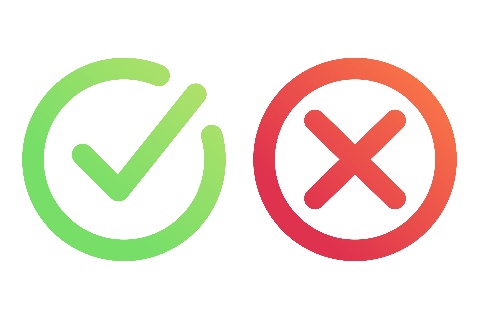 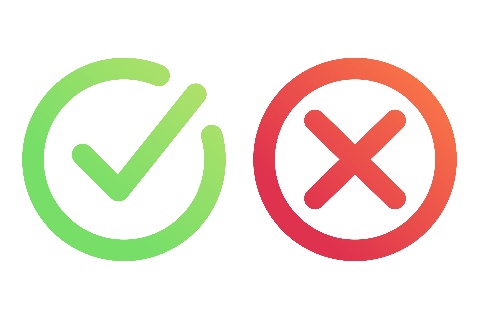 NON CORRETTO
CORRETTO
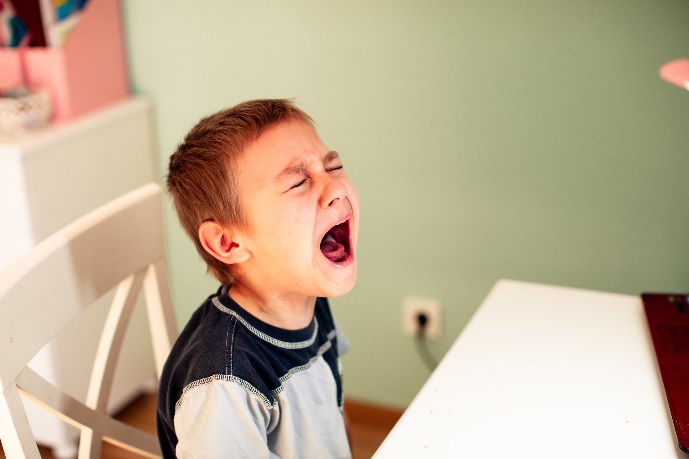 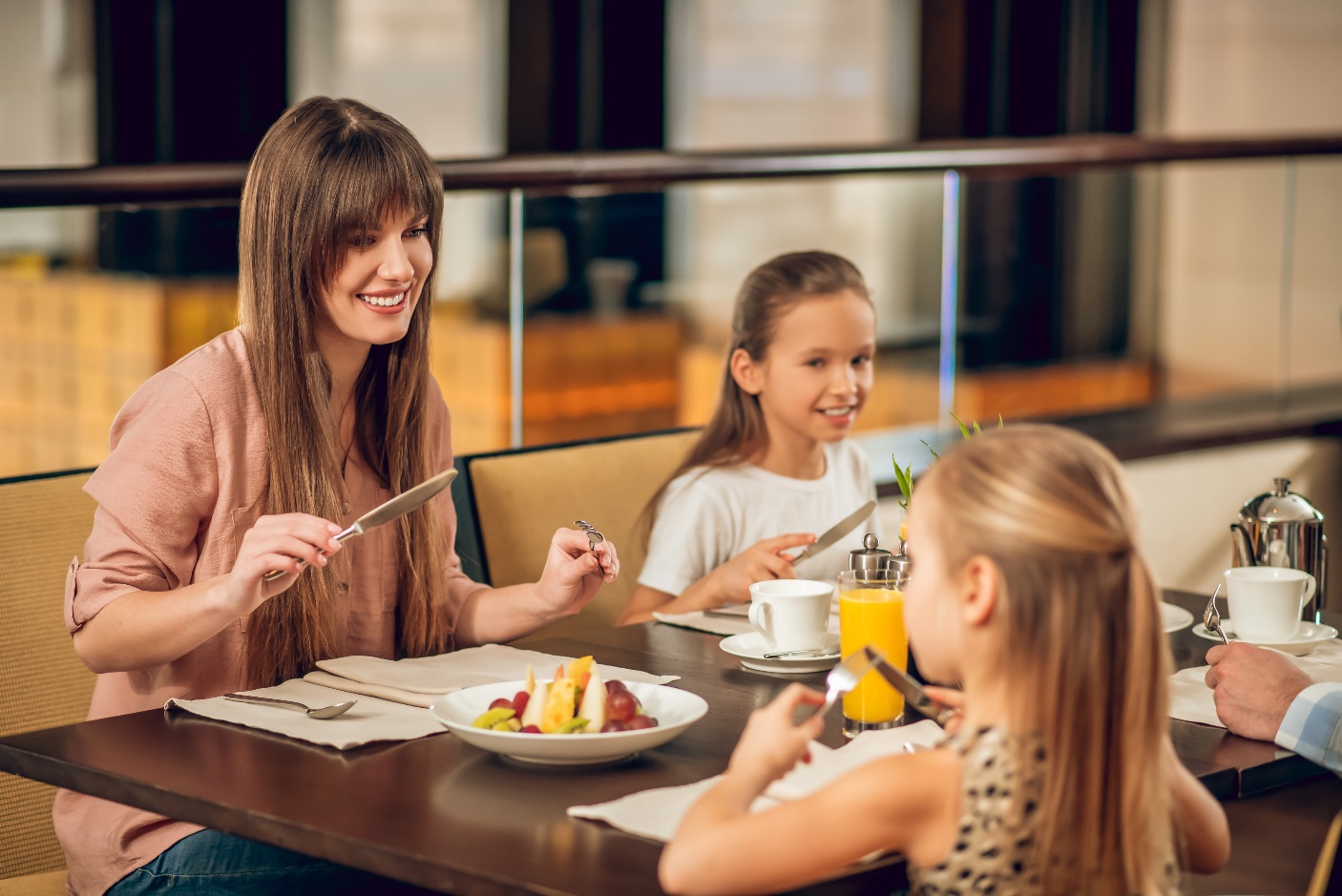 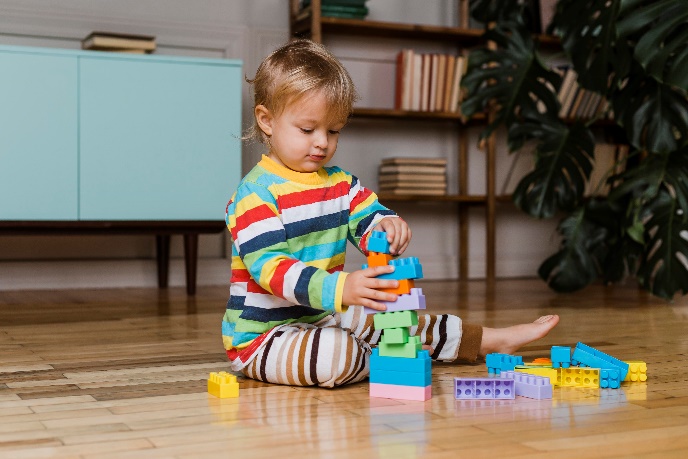 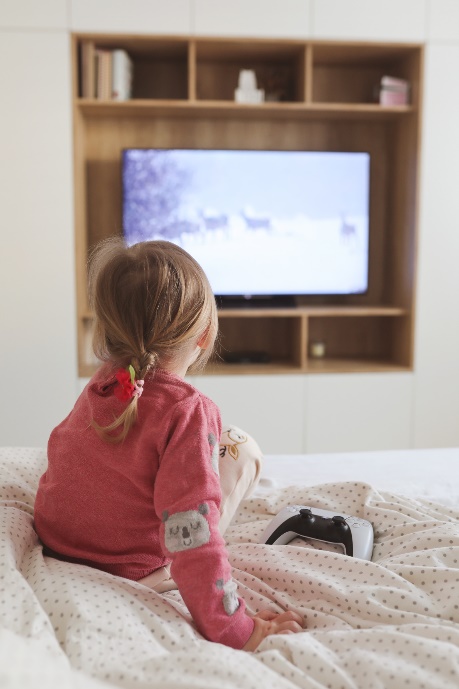 [Speaker Notes: Da questa diapositiva si evince un quadro non certamente encomiastico del  comportamento degli italiani, dobbiamo nelle nostre lezioni battere molto sul concetto di prevenzione e sui corretti stili di vita che privilegino un’alimentazione sana, stimolare l’attività fisica se non quella sportiva ed essere decisi e convinti nella campagna contro il fumo]
PREVENZIONE
LA GOMMA DA MASTICARE
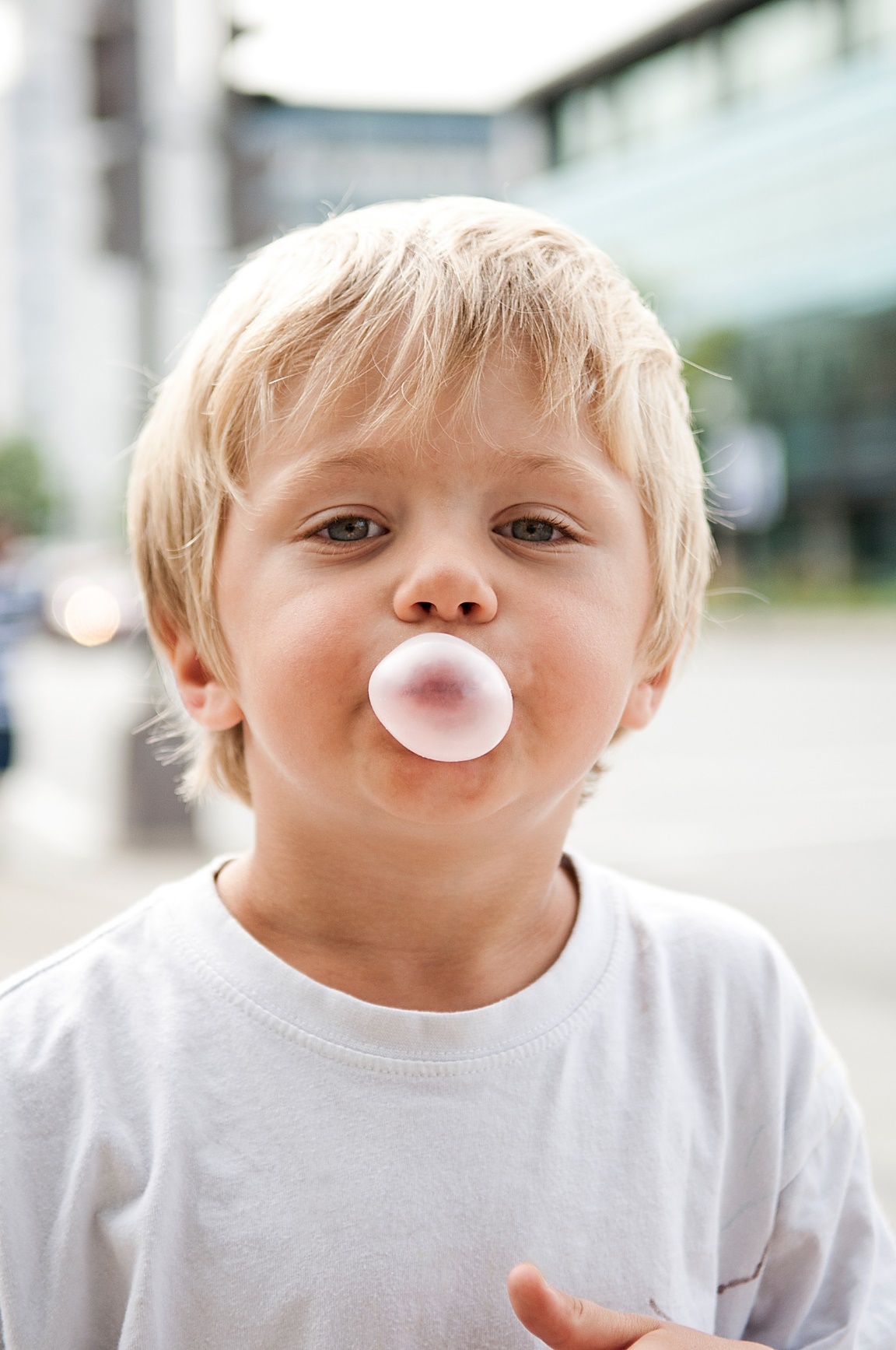 La gomma
da masticare
è inappropriata
per i bambini
[Speaker Notes: Da questa diapositiva si evince un quadro non certamente encomiastico del  comportamento degli italiani, dobbiamo nelle nostre lezioni battere molto sul concetto di prevenzione e sui corretti stili di vita che privilegino un’alimentazione sana, stimolare l’attività fisica se non quella sportiva ed essere decisi e convinti nella campagna contro il fumo]
PREVENZIONE
PALLONCINI
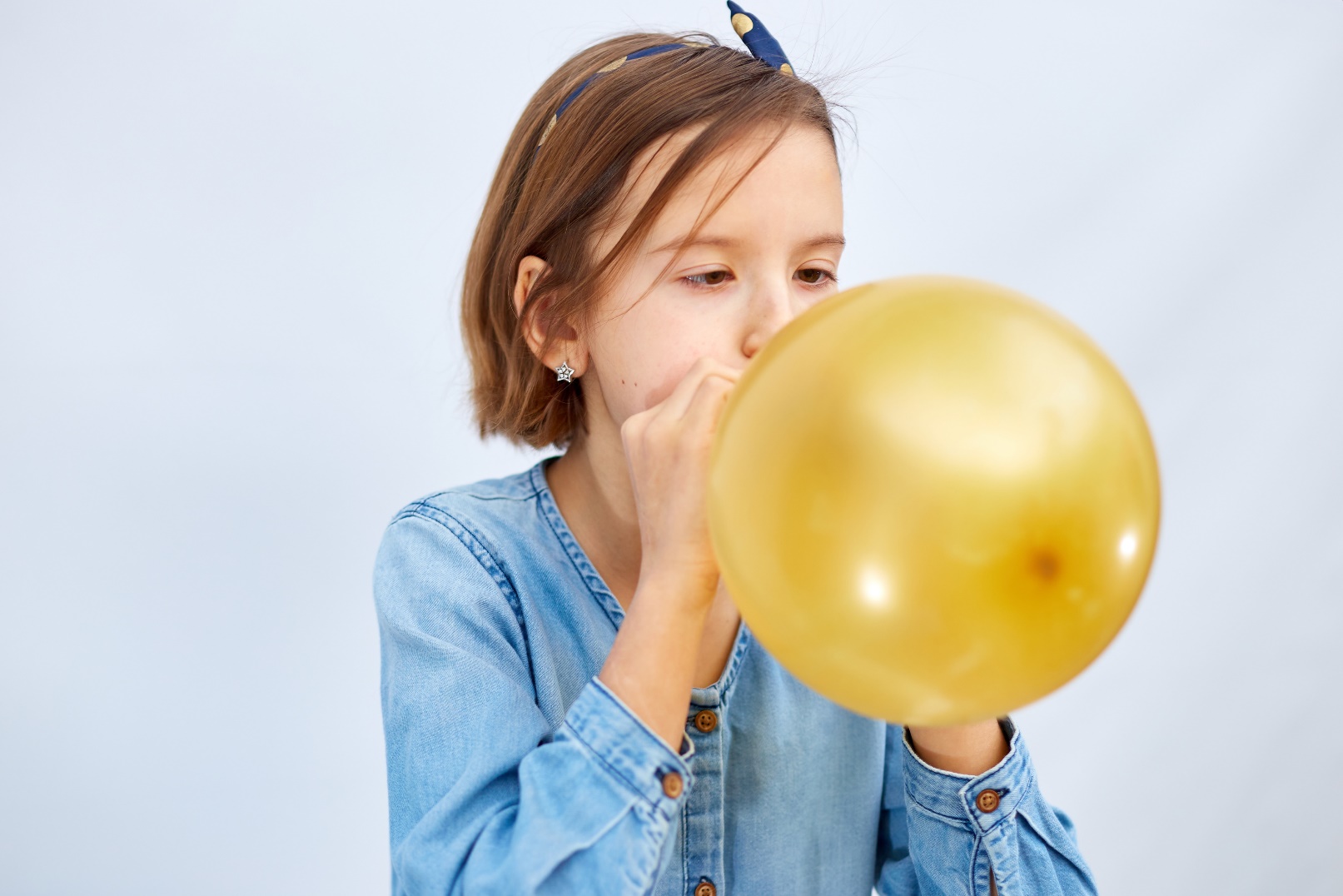 Non acquistare
palloncini  gonfiabili
in lattice: 
a seguito della  loro
improvvisa rottura
i pezzetti che si formano
sono facilmente inalabili
[Speaker Notes: Da questa diapositiva si evince un quadro non certamente encomiastico del  comportamento degli italiani, dobbiamo nelle nostre lezioni battere molto sul concetto di prevenzione e sui corretti stili di vita che privilegino un’alimentazione sana, stimolare l’attività fisica se non quella sportiva ed essere decisi e convinti nella campagna contro il fumo]
PREVENZIONE
SMINUZZARE I CIBI
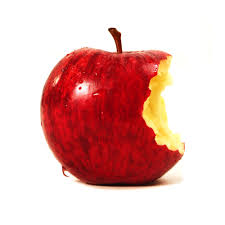 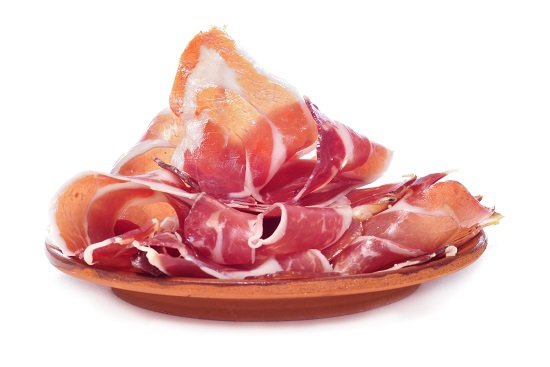 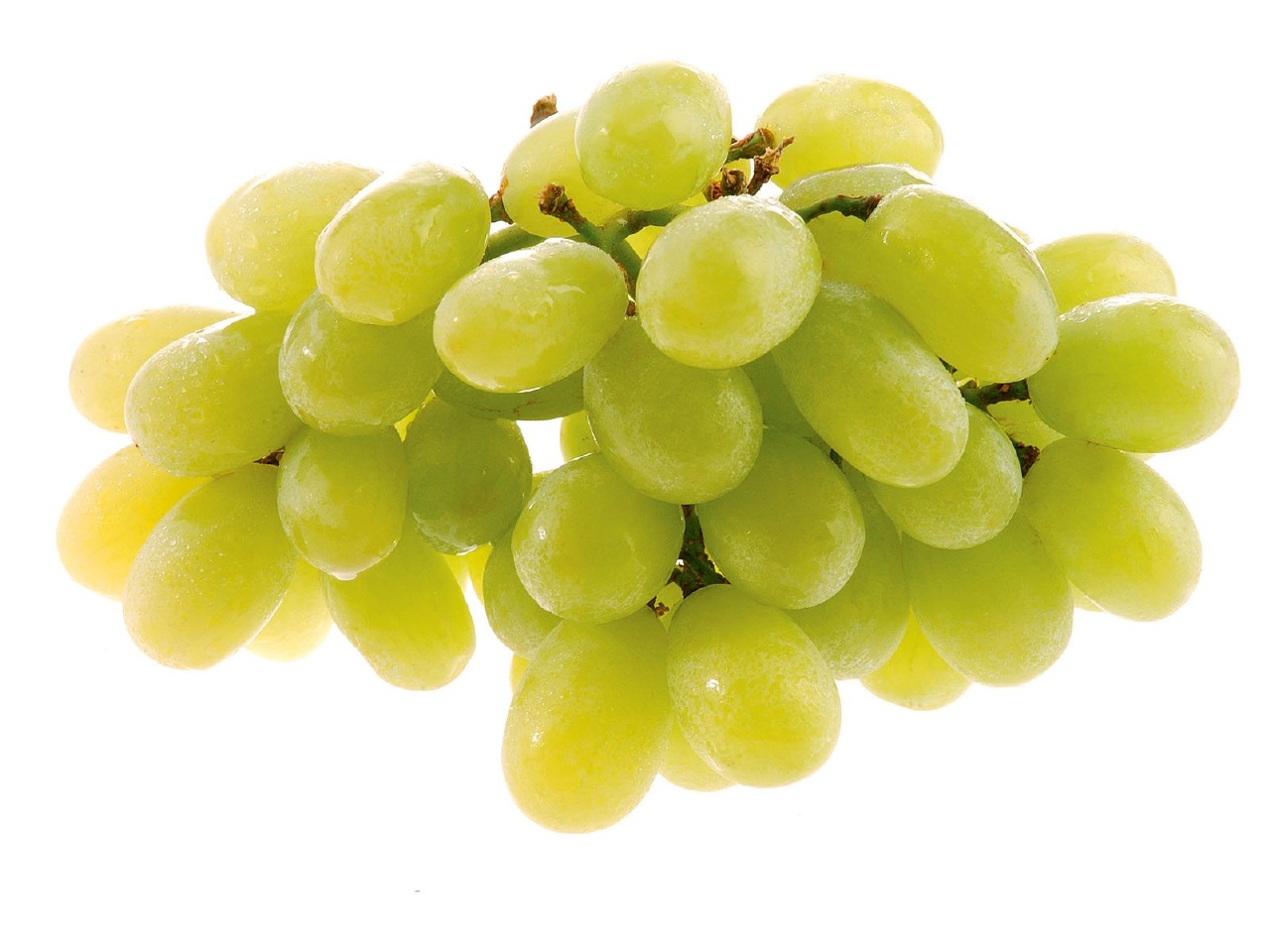 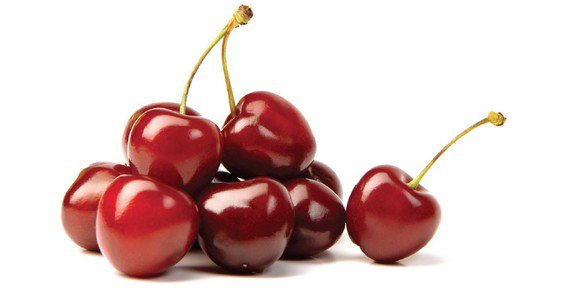 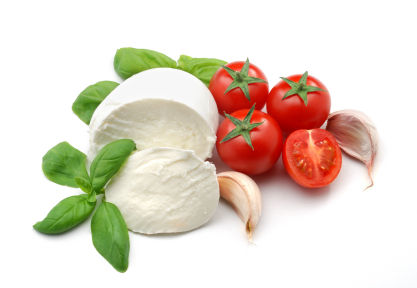 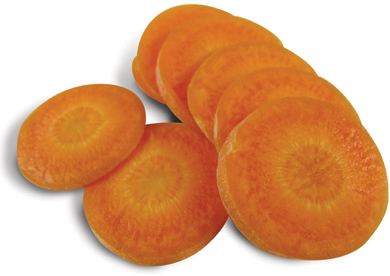 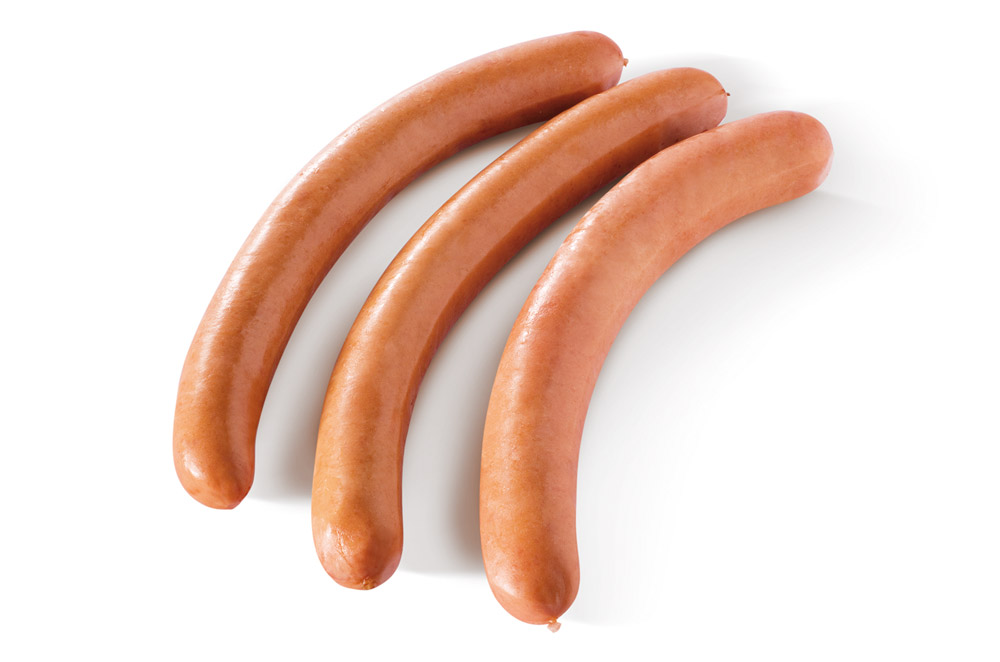 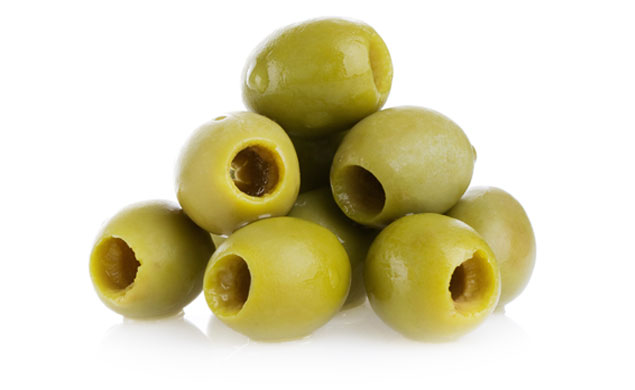 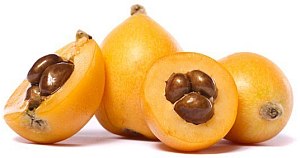 [Speaker Notes: Da questa diapositiva si evince un quadro non certamente encomiastico del  comportamento degli italiani, dobbiamo nelle nostre lezioni battere molto sul concetto di prevenzione e sui corretti stili di vita che privilegino un’alimentazione sana, stimolare l’attività fisica se non quella sportiva ed essere decisi e convinti nella campagna contro il fumo]
SE L’OSTRUZIONE È PARZIALE
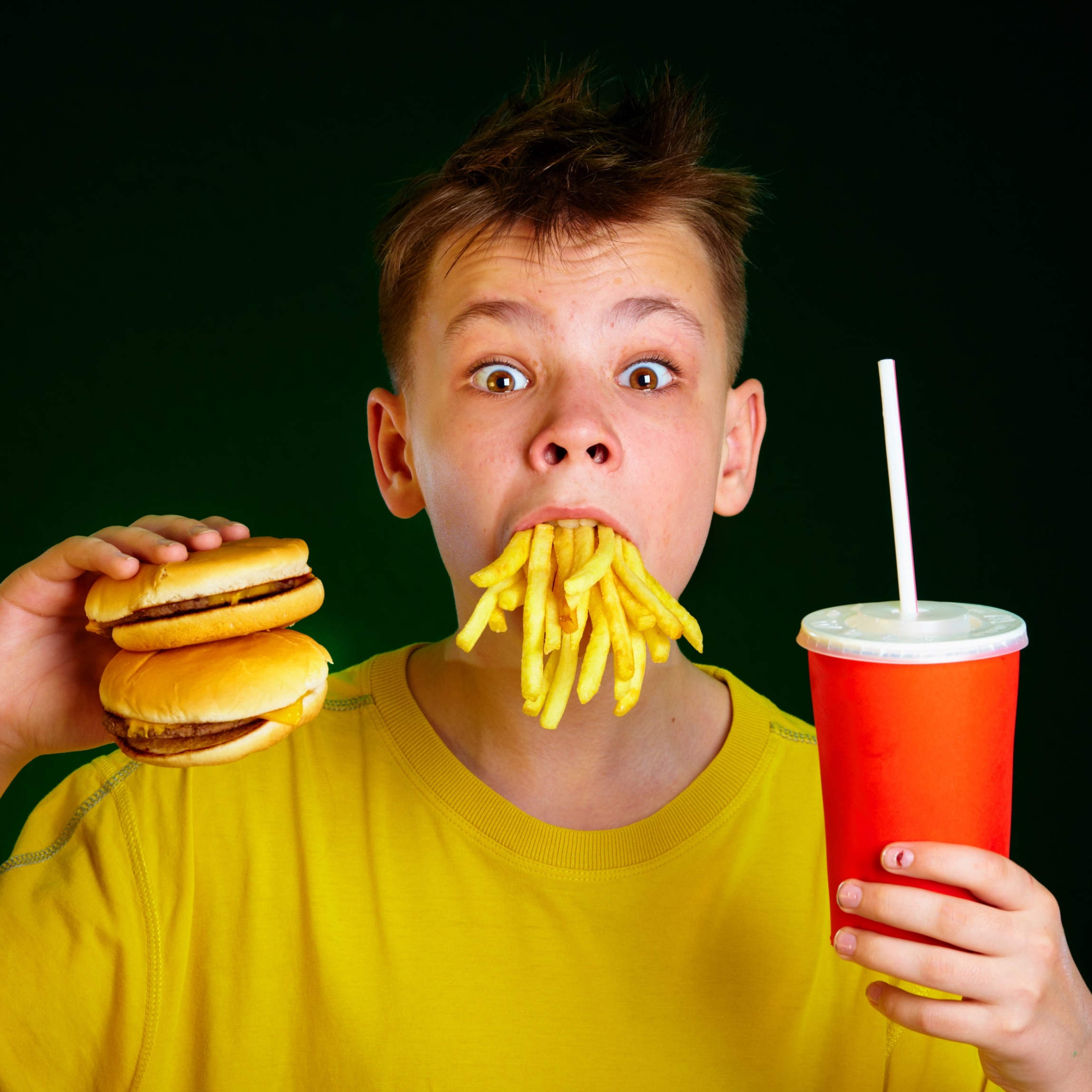 Tossisce
Emette suoni / PiangeRespira anche se con difficoltà
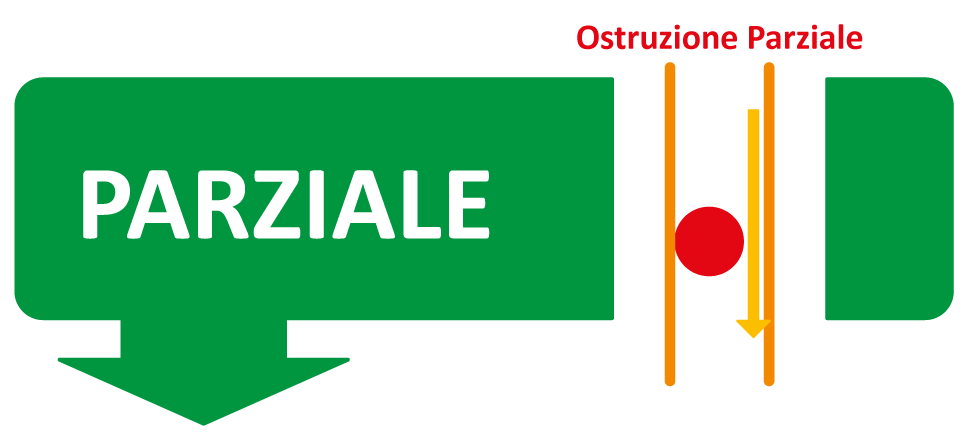 [Speaker Notes: Da questa diapositiva si evince un quadro non certamente encomiastico del  comportamento degli italiani, dobbiamo nelle nostre lezioni battere molto sul concetto di prevenzione e sui corretti stili di vita che privilegino un’alimentazione sana, stimolare l’attività fisica se non quella sportiva ed essere decisi e convinti nella campagna contro il fumo]
SE L’OSTRUZIONE È PARZIALE
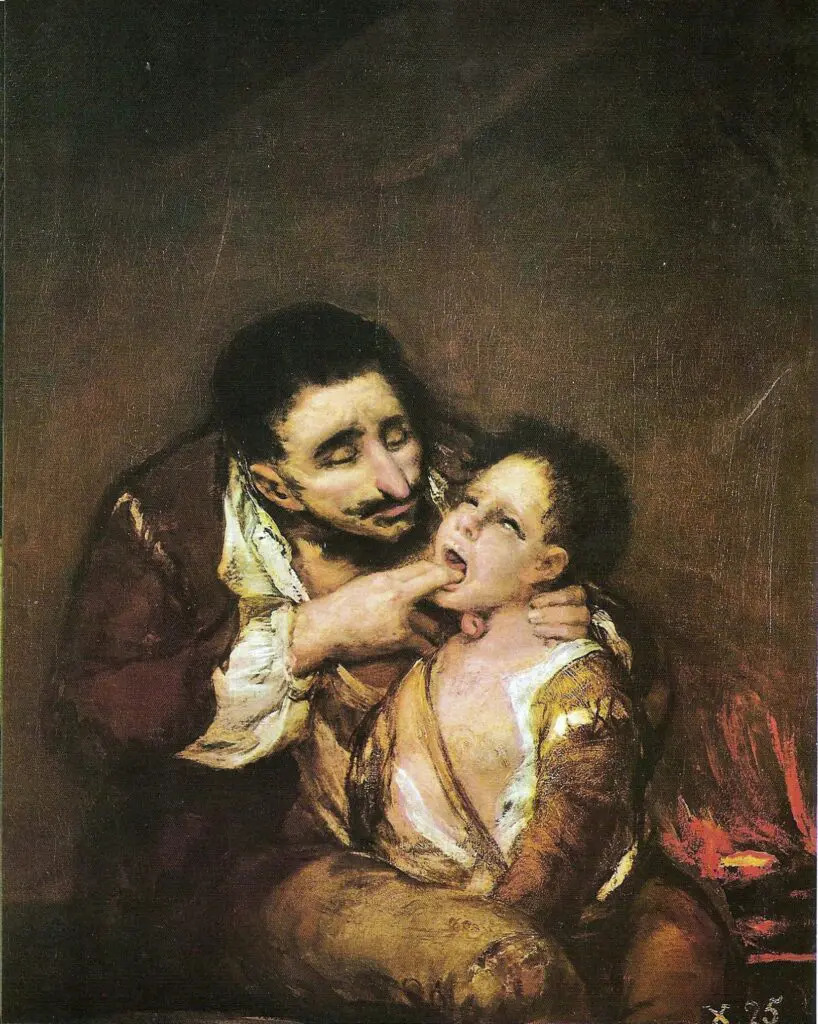 NON METTERELE DITA IN BOCCA
IN MODO SBAGLIATO
El Garrotillo, Francisco Goya (1810 ca)
[Speaker Notes: Da questa diapositiva si evince un quadro non certamente encomiastico del  comportamento degli italiani, dobbiamo nelle nostre lezioni battere molto sul concetto di prevenzione e sui corretti stili di vita che privilegino un’alimentazione sana, stimolare l’attività fisica se non quella sportiva ed essere decisi e convinti nella campagna contro il fumo]
MA SE L’OSTRUZIONE
DIVENTA TOTALE CHE FACCIAMO?
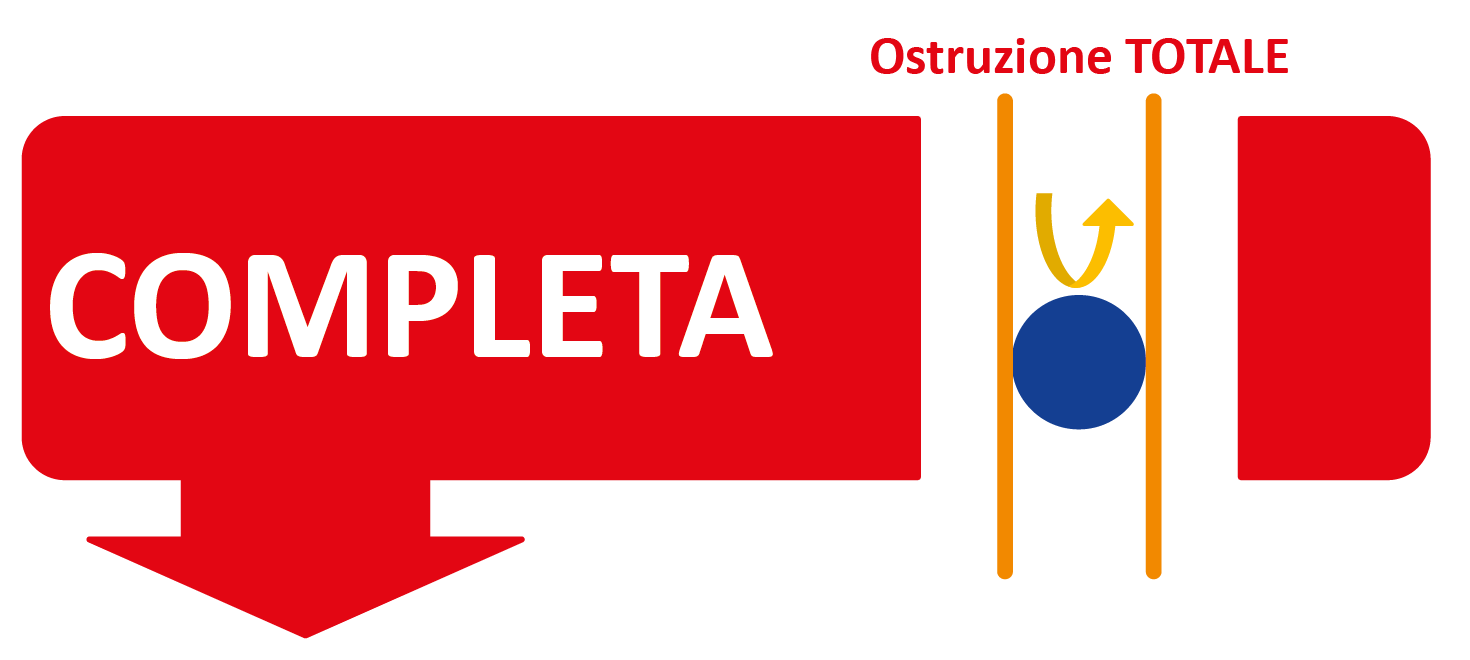 [Speaker Notes: Da questa diapositiva si evince un quadro non certamente encomiastico del  comportamento degli italiani, dobbiamo nelle nostre lezioni battere molto sul concetto di prevenzione e sui corretti stili di vita che privilegino un’alimentazione sana, stimolare l’attività fisica se non quella sportiva ed essere decisi e convinti nella campagna contro il fumo]
OSTRUZIONE TOTALE
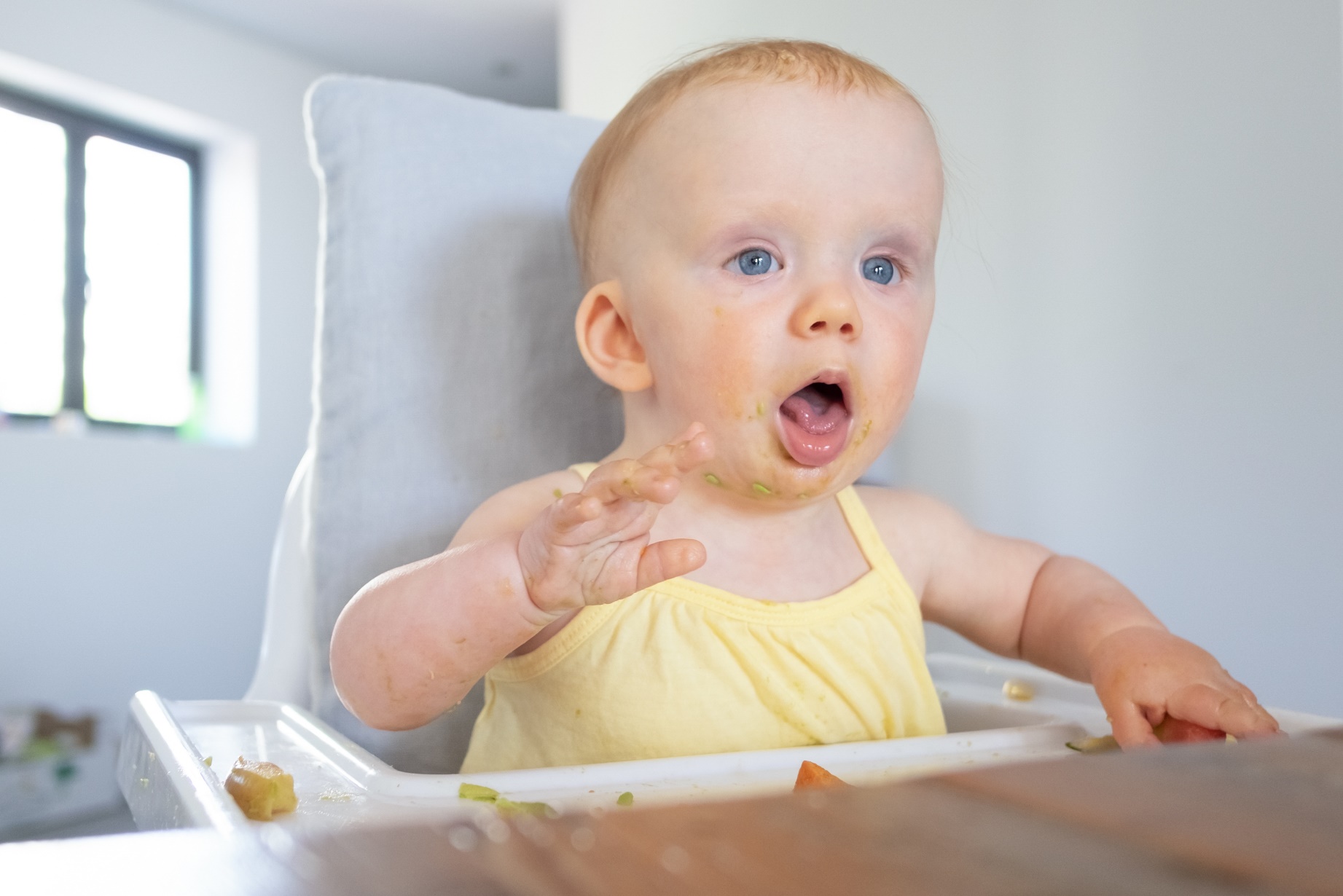 LATTANTE COSCIENTE
NON TOSSISCE
NON EMETTE ALCUN SUONO
SMETTE DI RESPIRARE
PUÒ DIVENTARE CIANOTICO
[Speaker Notes: Da questa diapositiva si evince un quadro non certamente encomiastico del  comportamento degli italiani, dobbiamo nelle nostre lezioni battere molto sul concetto di prevenzione e sui corretti stili di vita che privilegino un’alimentazione sana, stimolare l’attività fisica se non quella sportiva ed essere decisi e convinti nella campagna contro il fumo]
OSTRUZIONE TOTALE
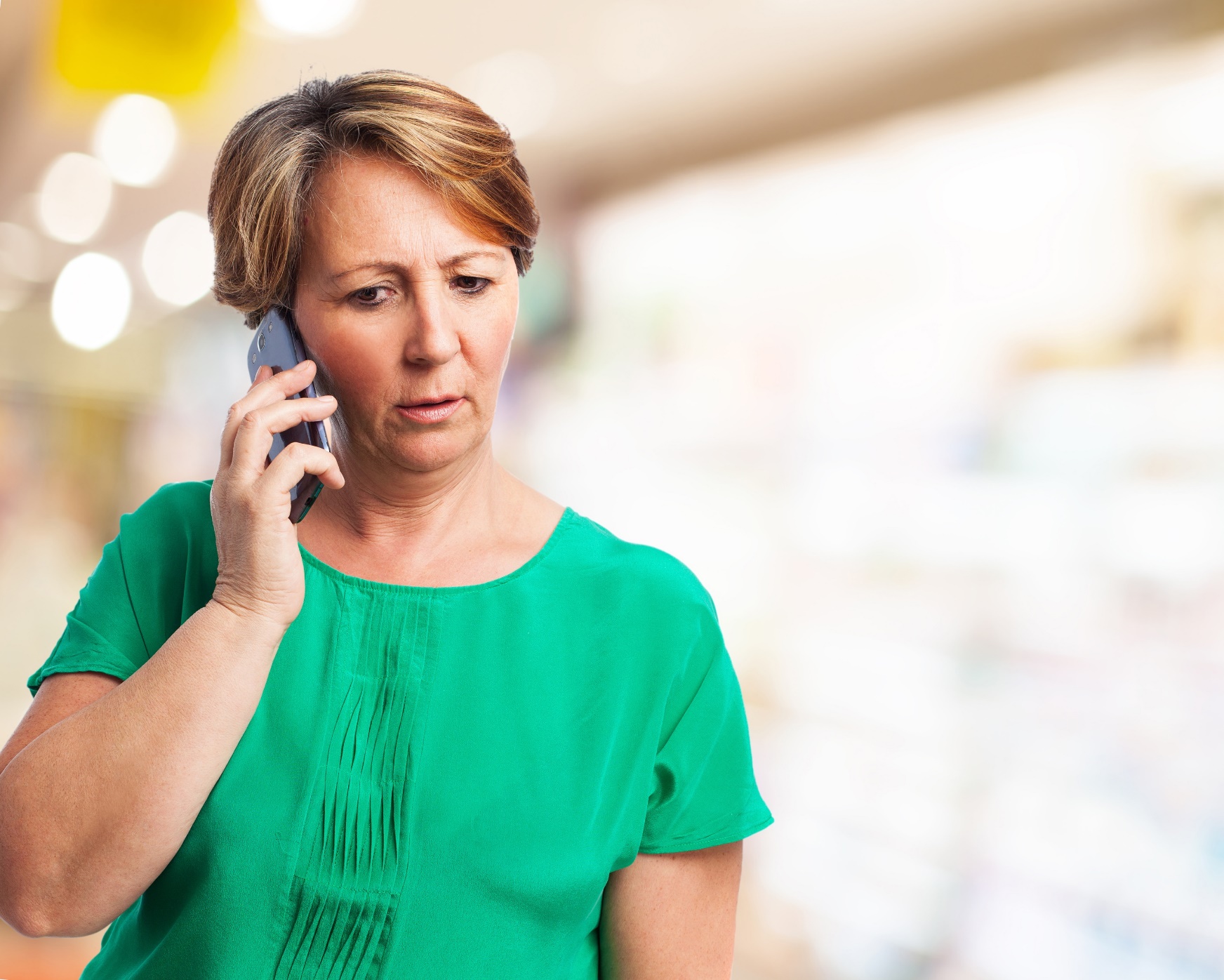 LATTANTE COSCIENTE
COSA FARE?
CHIAMA AIUTO
Chiamate subito aiuto generico
Se siete in due, uno può allertare il
NUMERO UNICO PER LE EMERGENZE
112 (dove attivo) oppure 118
[Speaker Notes: Da questa diapositiva si evince un quadro non certamente encomiastico del  comportamento degli italiani, dobbiamo nelle nostre lezioni battere molto sul concetto di prevenzione e sui corretti stili di vita che privilegino un’alimentazione sana, stimolare l’attività fisica se non quella sportiva ed essere decisi e convinti nella campagna contro il fumo]
OSTRUZIONE TOTALE
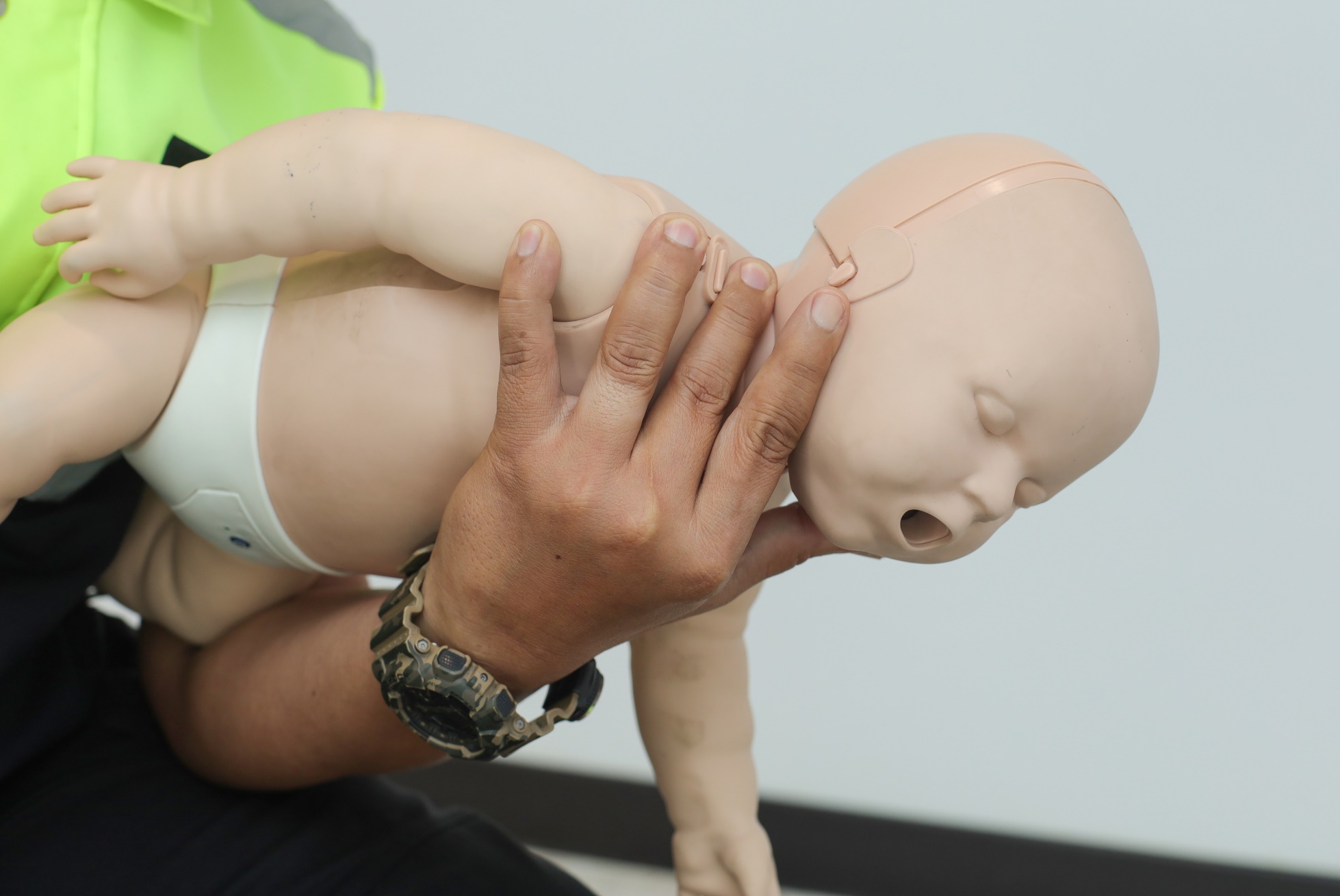 LATTANTE COSCIENTE
Con la mano assicurare
il capo del lattante
fissando la mandibola
tra pollice e indice
posizionati a “C”.
[Speaker Notes: Da questa diapositiva si evince un quadro non certamente encomiastico del  comportamento degli italiani, dobbiamo nelle nostre lezioni battere molto sul concetto di prevenzione e sui corretti stili di vita che privilegino un’alimentazione sana, stimolare l’attività fisica se non quella sportiva ed essere decisi e convinti nella campagna contro il fumo]
OSTRUZIONE TOTALE
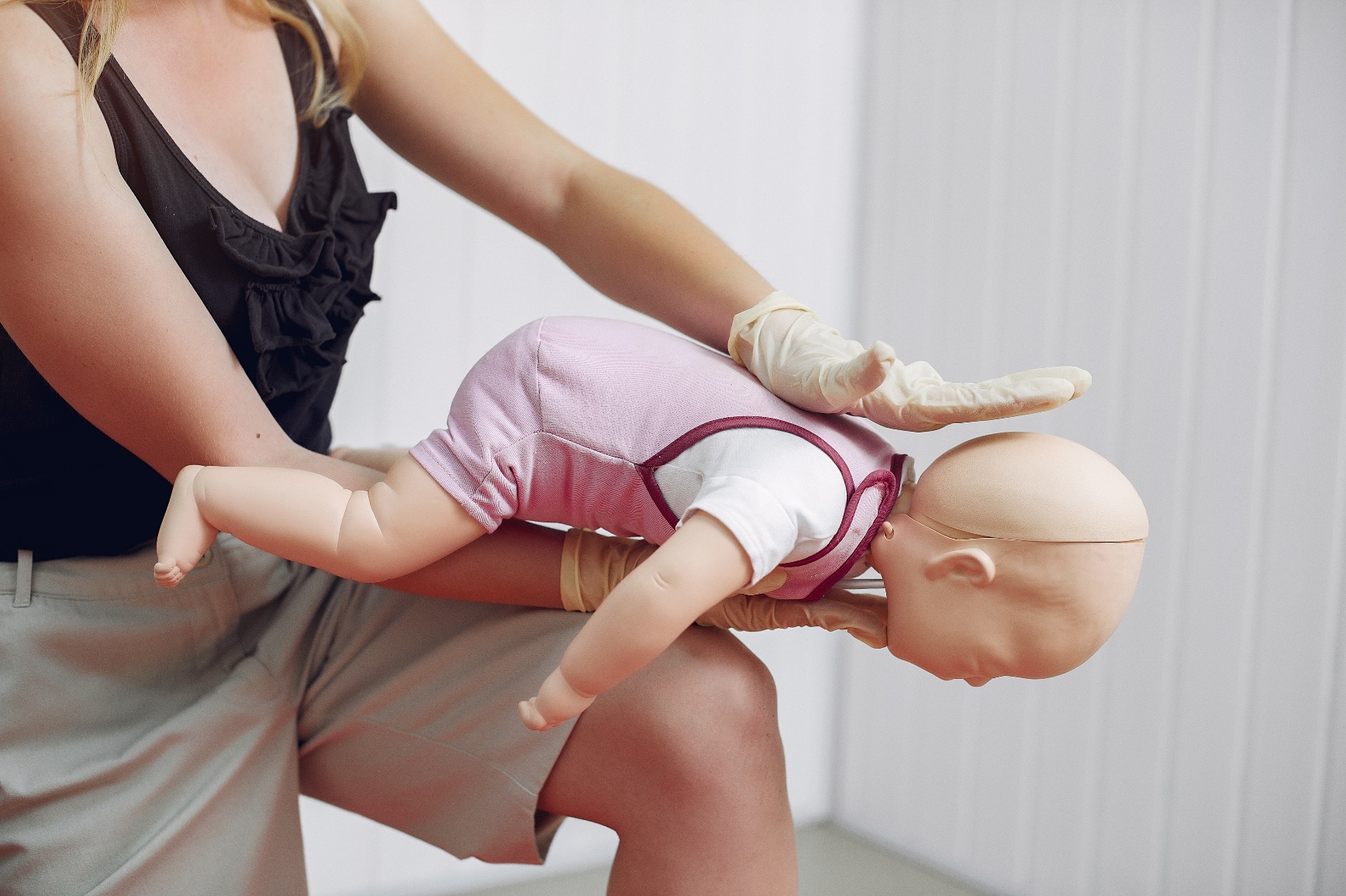 LATTANTE COSCIENTE
Posizionare
il lattante prono (pancia in giù)
sull’avambraccio.

Posizionare a sua volta
l’avambraccio sulla coscia
dello stesso lato,
per garantire la stabilità.
[Speaker Notes: Da questa diapositiva si evince un quadro non certamente encomiastico del  comportamento degli italiani, dobbiamo nelle nostre lezioni battere molto sul concetto di prevenzione e sui corretti stili di vita che privilegino un’alimentazione sana, stimolare l’attività fisica se non quella sportiva ed essere decisi e convinti nella campagna contro il fumo]
OSTRUZIONE TOTALE
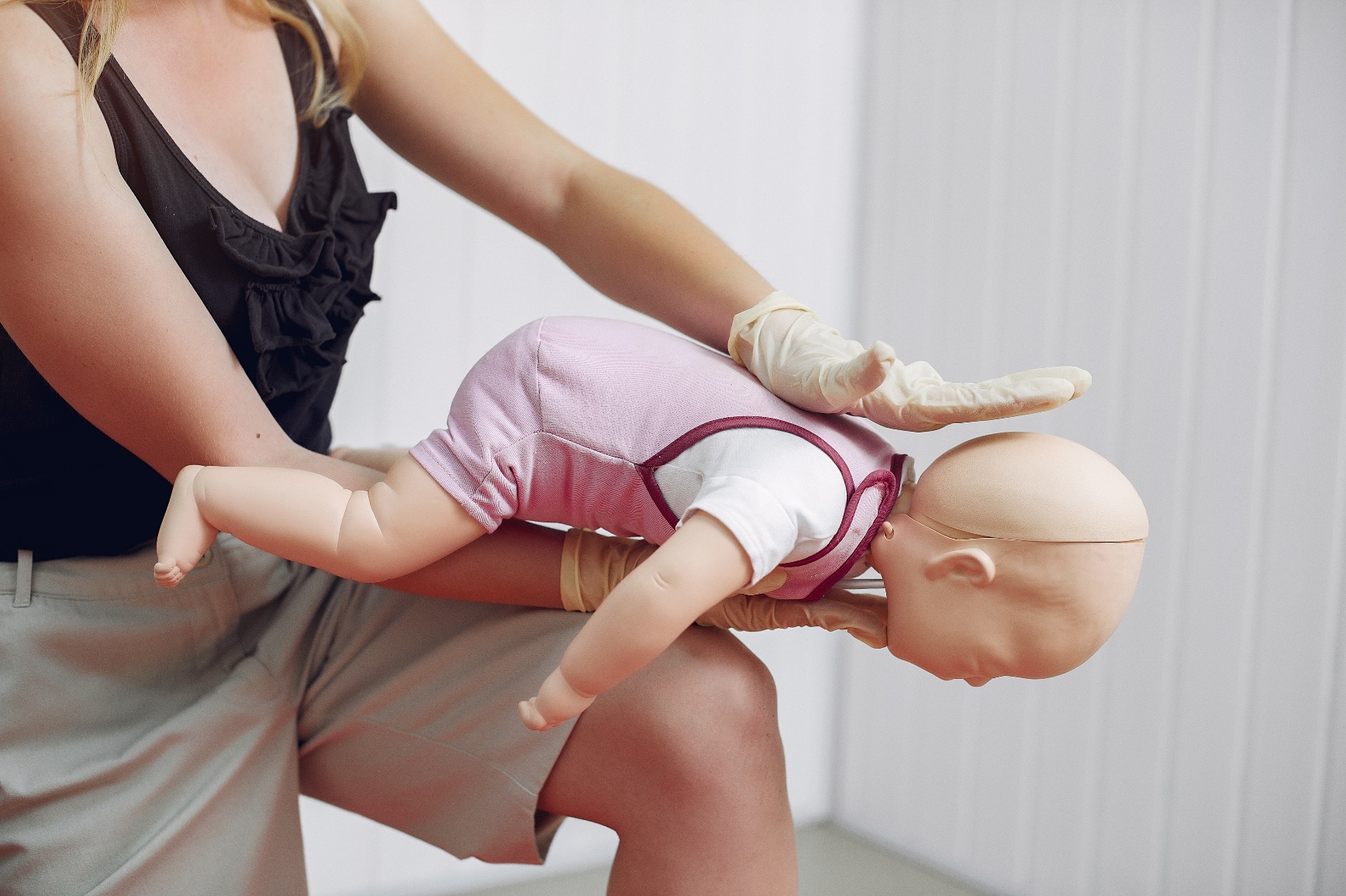 LATTANTE COSCIENTE
EFFETTUA SUBITO
LE MANOVRE DI DISOSTRUZIONE
5 PACCHE
INTERSCAPOLARI
[Speaker Notes: Da questa diapositiva si evince un quadro non certamente encomiastico del  comportamento degli italiani, dobbiamo nelle nostre lezioni battere molto sul concetto di prevenzione e sui corretti stili di vita che privilegino un’alimentazione sana, stimolare l’attività fisica se non quella sportiva ed essere decisi e convinti nella campagna contro il fumo]
OSTRUZIONE TOTALE
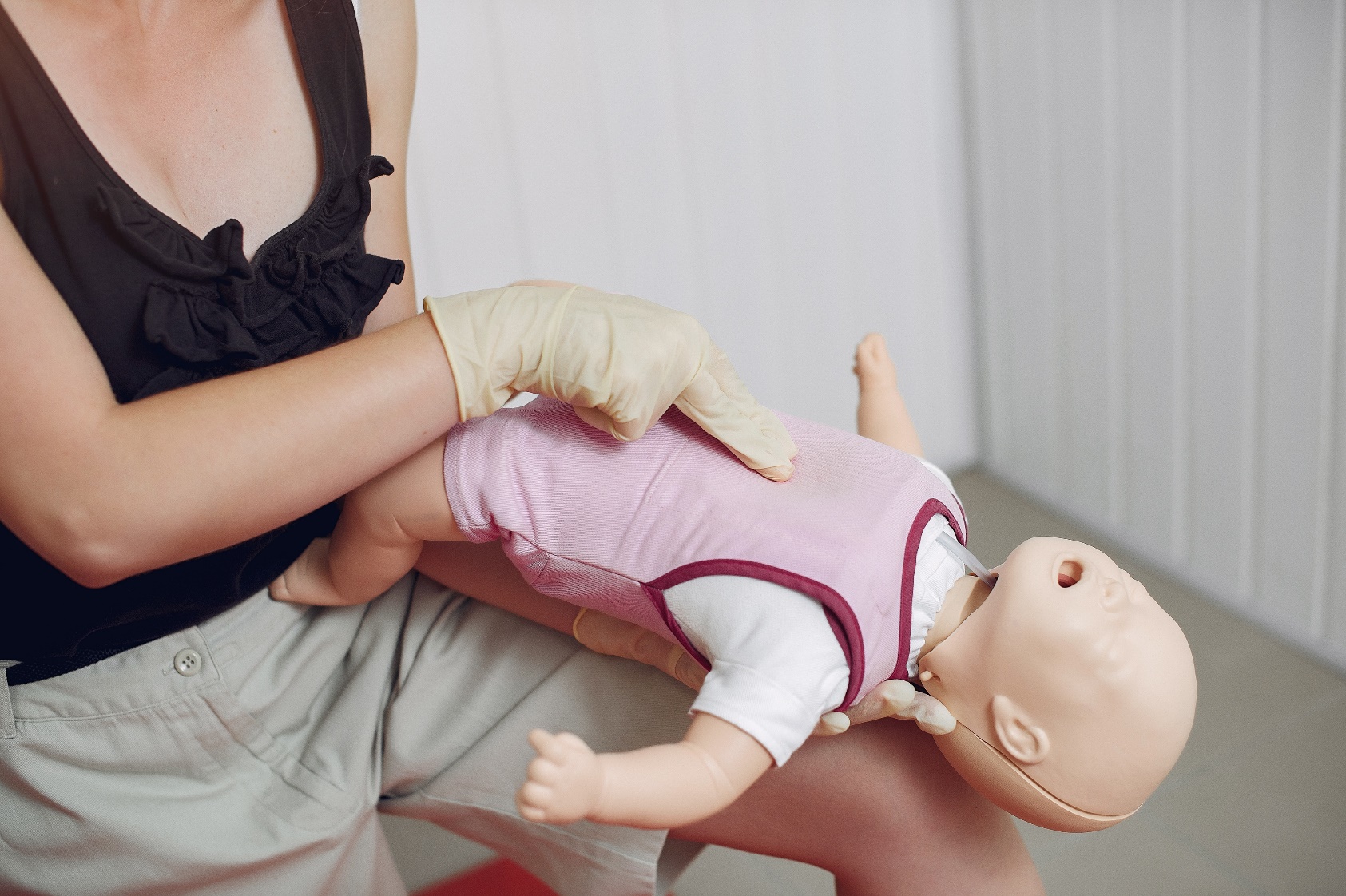 LATTANTE COSCIENTE
Girare il bambino
sull’altro avambraccio,
sempre con il capo in basso
rispetto al corpo,
assicurandolo sul piano rigido
formato da avambraccio e coscia
[Speaker Notes: Da questa diapositiva si evince un quadro non certamente encomiastico del  comportamento degli italiani, dobbiamo nelle nostre lezioni battere molto sul concetto di prevenzione e sui corretti stili di vita che privilegino un’alimentazione sana, stimolare l’attività fisica se non quella sportiva ed essere decisi e convinti nella campagna contro il fumo]
OSTRUZIONE TOTALE
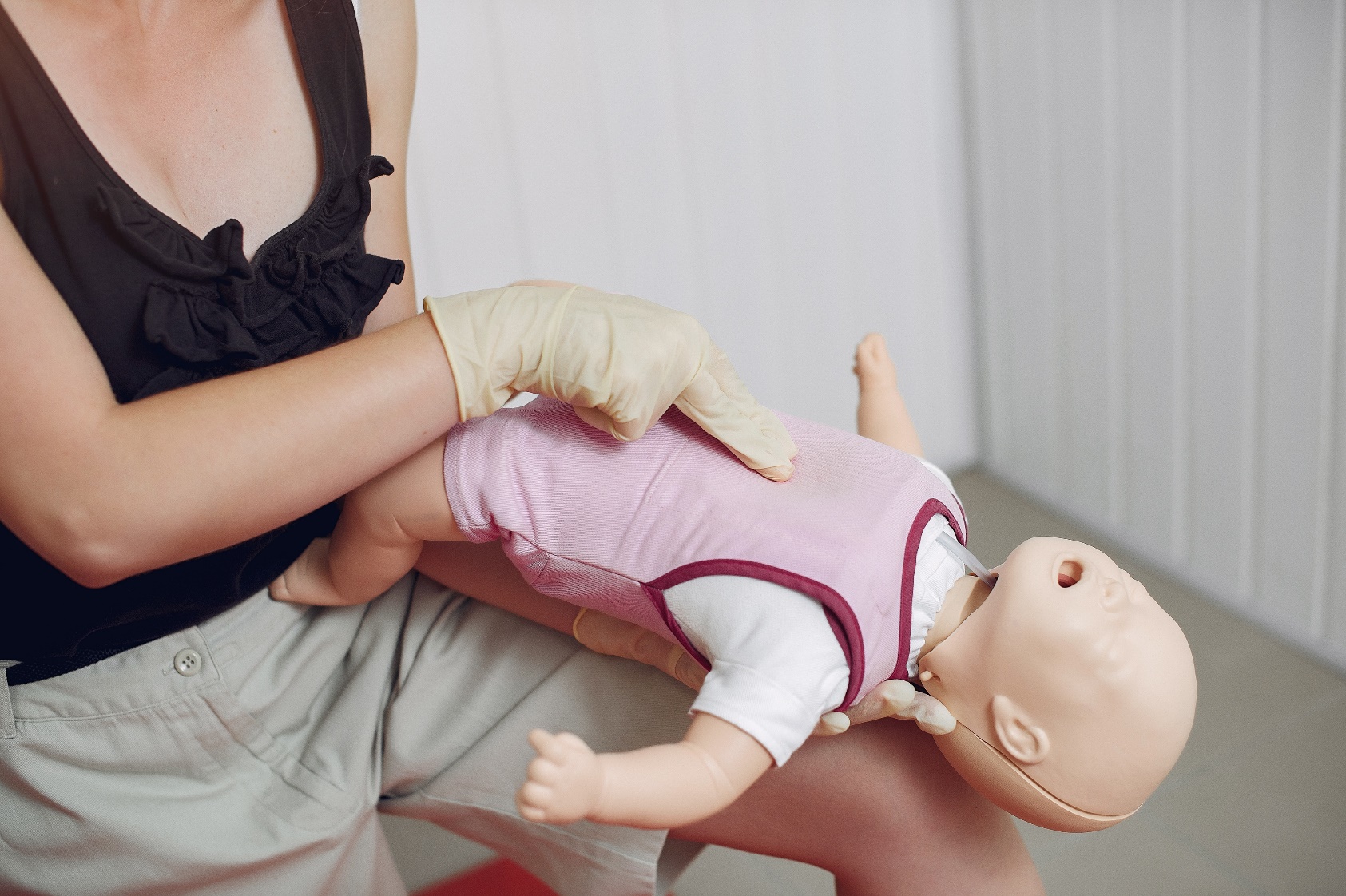 LATTANTE COSCIENTE
ALTERNA
5 COMPRESSIONI
TORACICHE LENTE
E PROFONDE
[Speaker Notes: Da questa diapositiva si evince un quadro non certamente encomiastico del  comportamento degli italiani, dobbiamo nelle nostre lezioni battere molto sul concetto di prevenzione e sui corretti stili di vita che privilegino un’alimentazione sana, stimolare l’attività fisica se non quella sportiva ed essere decisi e convinti nella campagna contro il fumo]
OSTRUZIONE TOTALE
LATTANTE COSCIENTE
CONTINUA
ALTERNANDO 5 PACCHE INTERSCAPOLARI
A 5 COMPRESSIONI TORACICHE 
FINO A DISOSTRUZIONE AVVENUTA 
O FINO A BAMBINO INCOSCIENTE
[Speaker Notes: Da questa diapositiva si evince un quadro non certamente encomiastico del  comportamento degli italiani, dobbiamo nelle nostre lezioni battere molto sul concetto di prevenzione e sui corretti stili di vita che privilegino un’alimentazione sana, stimolare l’attività fisica se non quella sportiva ed essere decisi e convinti nella campagna contro il fumo]
OSTRUZIONE TOTALE
OSTRUZIONE TOTALE
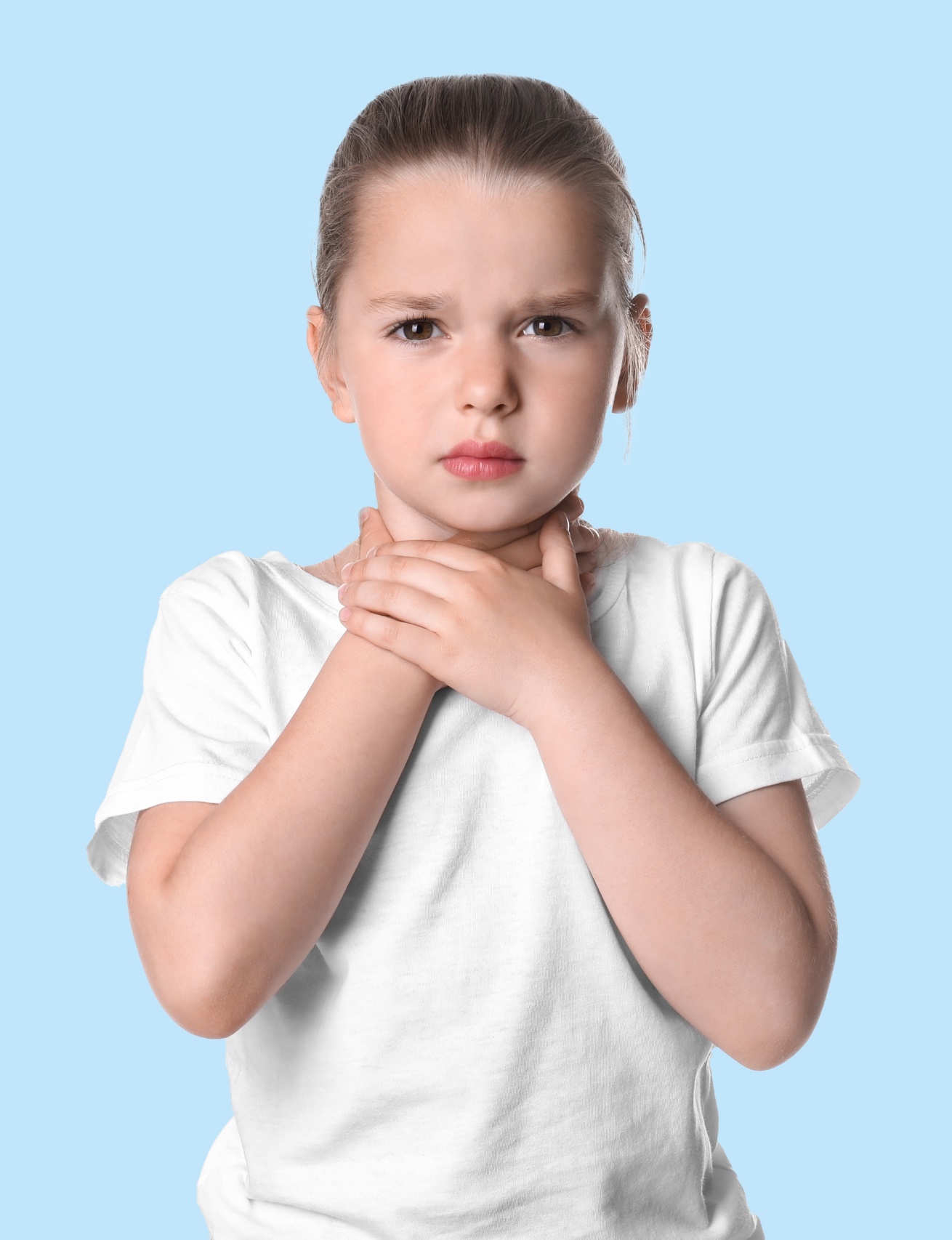 BAMBINO COSCIENTE
NON TOSSISCE
NON EMETTE ALCUN SUONO
SMETTE DI RESPIRARE
MANI AL COLLO
[Speaker Notes: Da questa diapositiva si evince un quadro non certamente encomiastico del  comportamento degli italiani, dobbiamo nelle nostre lezioni battere molto sul concetto di prevenzione e sui corretti stili di vita che privilegino un’alimentazione sana, stimolare l’attività fisica se non quella sportiva ed essere decisi e convinti nella campagna contro il fumo]
OSTRUZIONE TOTALE
OSTRUZIONE TOTALE
OSTRUZIONE TOTALE
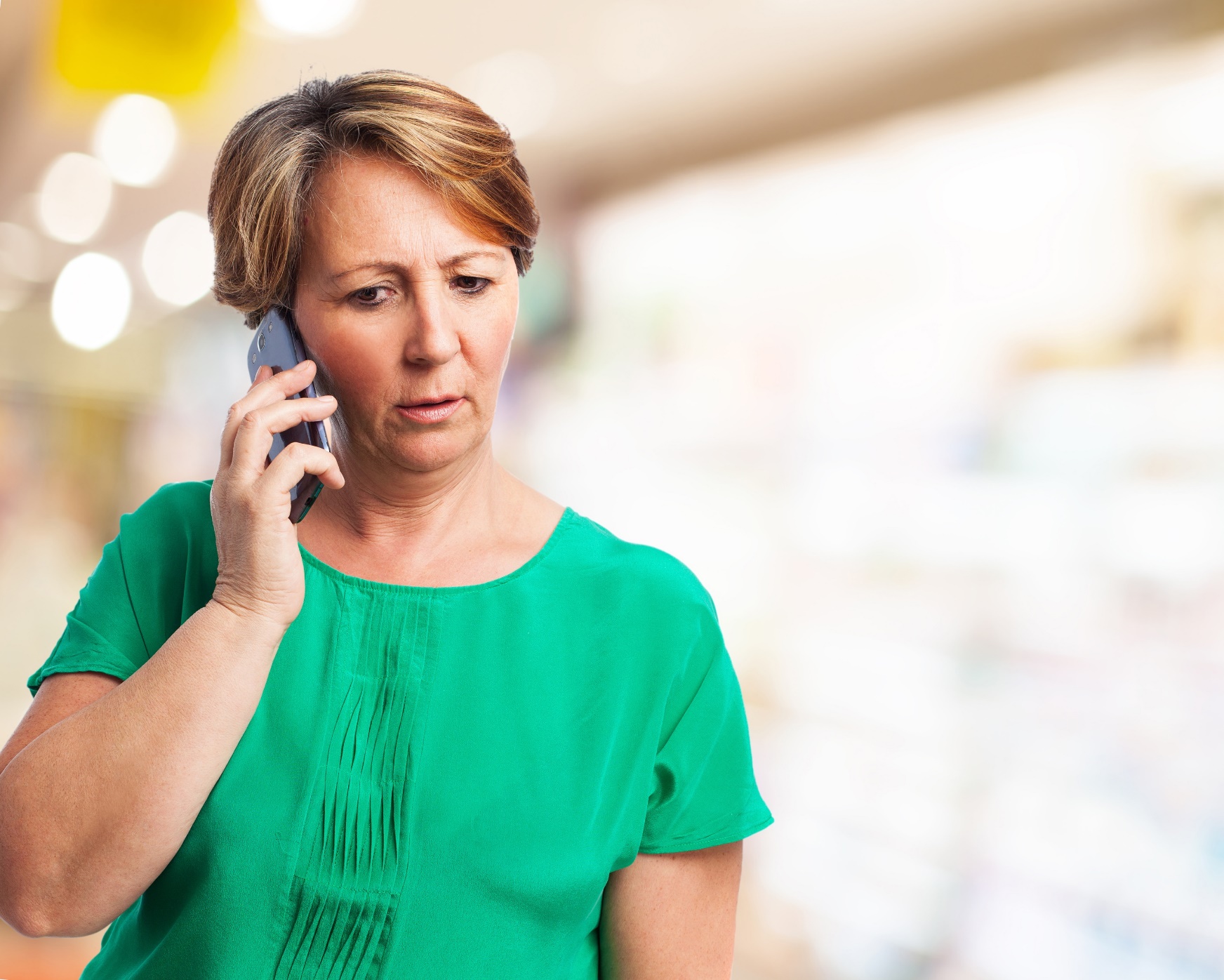 BAMBINO COSCIENTE
NON TOSSISCE
NON EMETTE ALCUN SUONO
SMETTE DI RESPIRARE
MANI AL COLLO
COSA FARE?
CHIAMA AIUTO
Chiamate subito aiuto generico
Se siete in due, uno può allertare
il NUMERO UNICO
PER LE EMERGENZE
112
[Speaker Notes: Da questa diapositiva si evince un quadro non certamente encomiastico del  comportamento degli italiani, dobbiamo nelle nostre lezioni battere molto sul concetto di prevenzione e sui corretti stili di vita che privilegino un’alimentazione sana, stimolare l’attività fisica se non quella sportiva ed essere decisi e convinti nella campagna contro il fumo]
OSTRUZIONE TOTALE
OSTRUZIONE TOTALE
OSTRUZIONE TOTALE
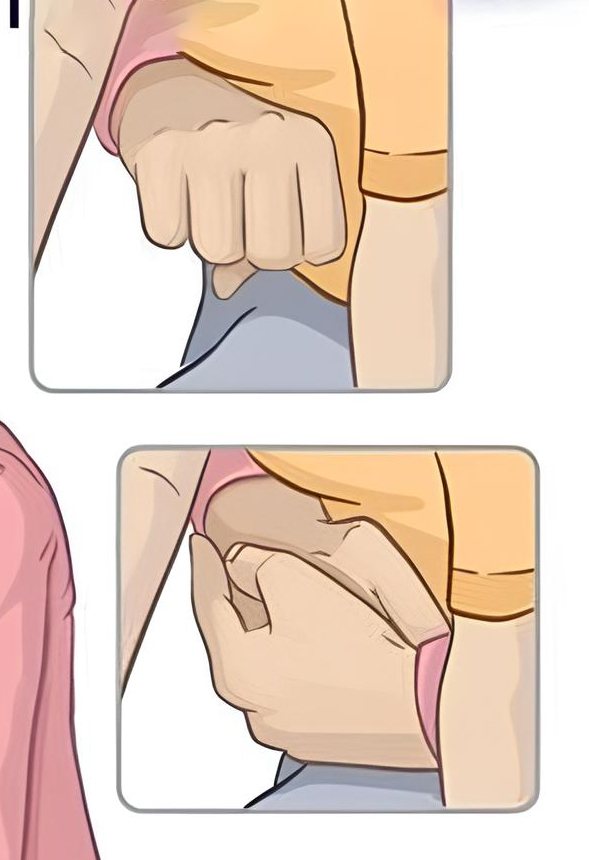 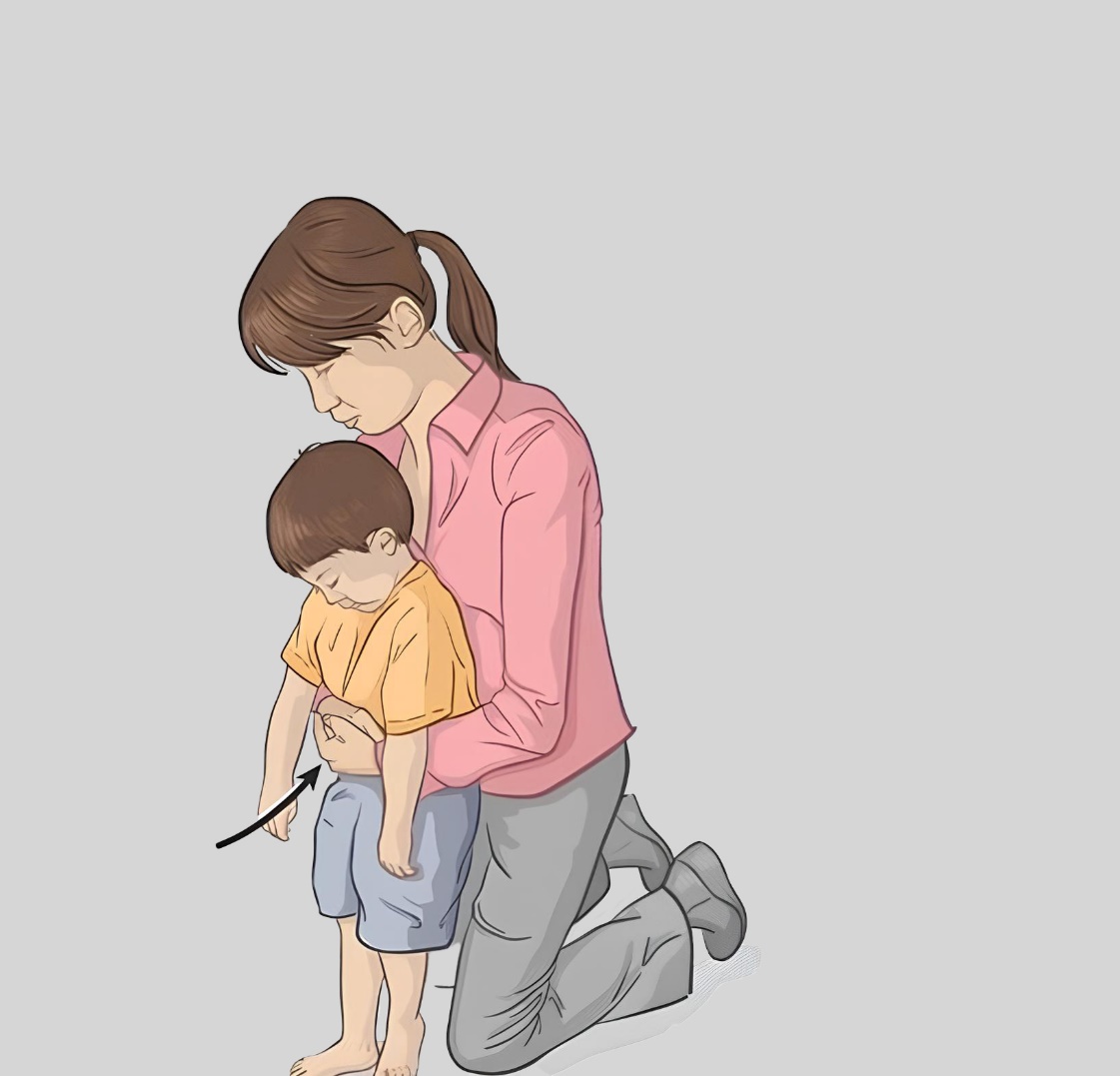 BAMBINO COSCIENTE
NON TOSSISCE
NON EMETTE ALCUN SUONO
SMETTE DI RESPIRARE
MANI AL COLLO
MANOVRA
DI 
HEIMLICH
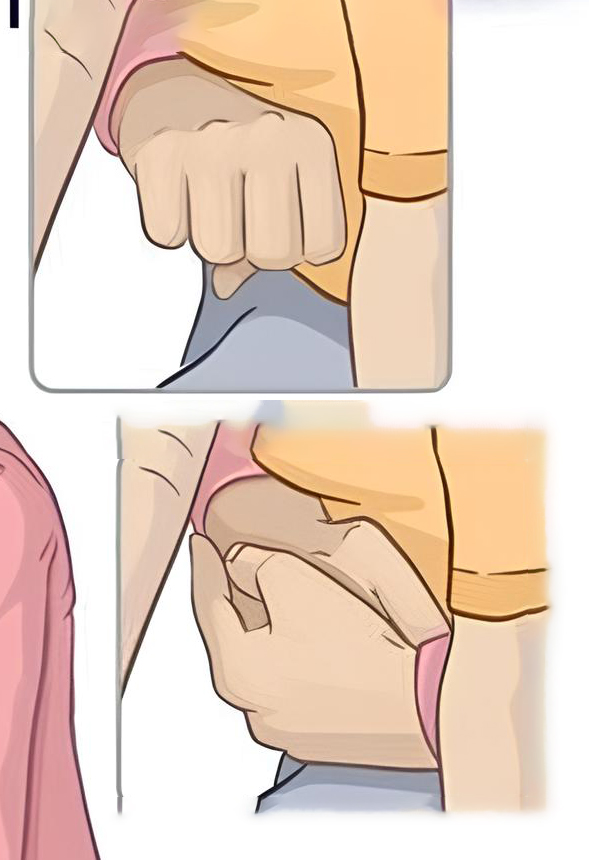 [Speaker Notes: Da questa diapositiva si evince un quadro non certamente encomiastico del  comportamento degli italiani, dobbiamo nelle nostre lezioni battere molto sul concetto di prevenzione e sui corretti stili di vita che privilegino un’alimentazione sana, stimolare l’attività fisica se non quella sportiva ed essere decisi e convinti nella campagna contro il fumo]
OSTRUZIONE TOTALE
OSTRUZIONE TOTALE
OSTRUZIONE TOTALE
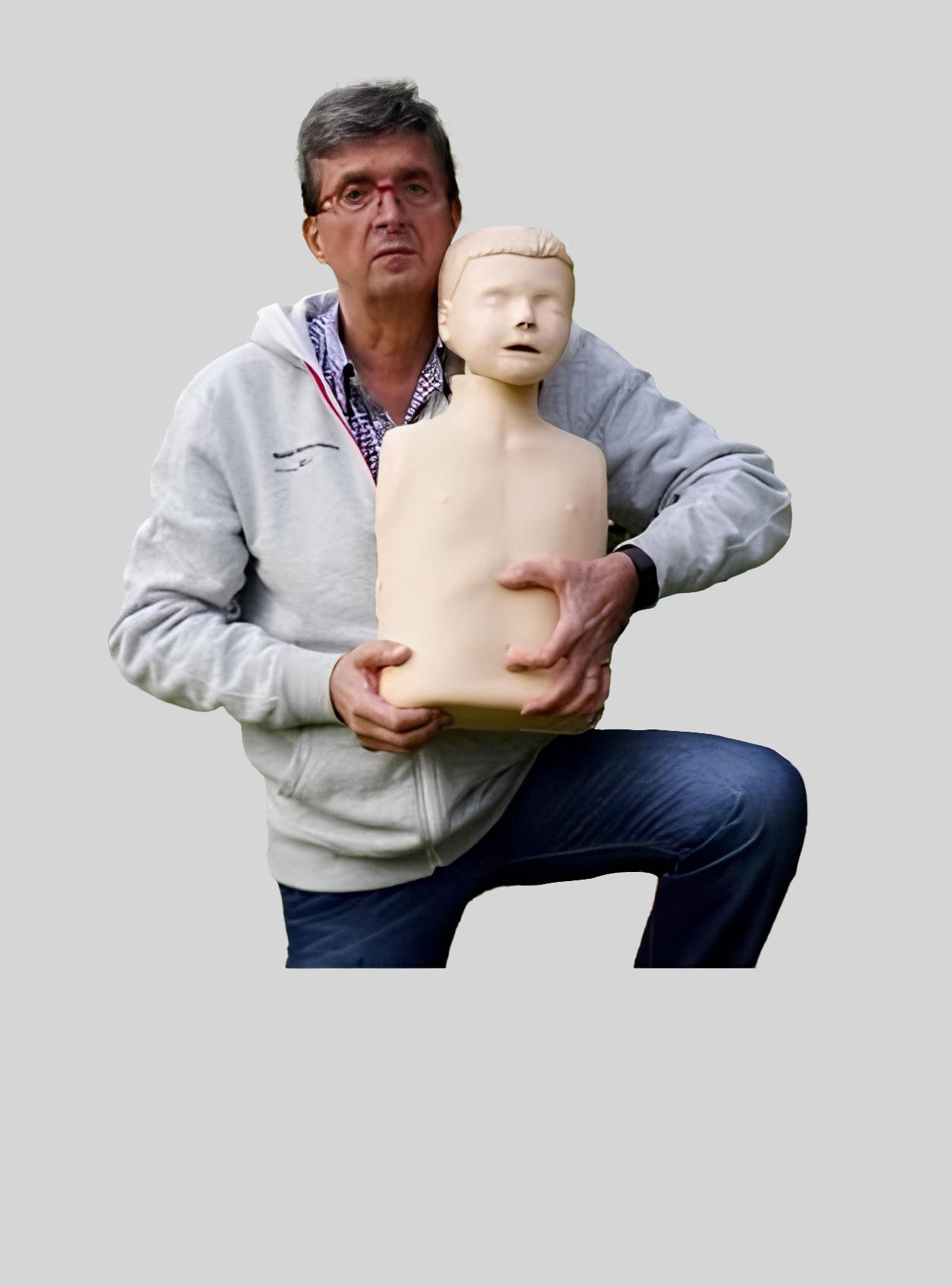 BAMBINO COSCIENTE
Individuare una zona tra sterno e
ombelico con il pollice e l’indice
formare una “C”
che colleghi il margine inferiore
dello sterno all’ombelico
[Speaker Notes: Da questa diapositiva si evince un quadro non certamente encomiastico del  comportamento degli italiani, dobbiamo nelle nostre lezioni battere molto sul concetto di prevenzione e sui corretti stili di vita che privilegino un’alimentazione sana, stimolare l’attività fisica se non quella sportiva ed essere decisi e convinti nella campagna contro il fumo]
OSTRUZIONE TOTALE
OSTRUZIONE TOTALE
OSTRUZIONE TOTALE
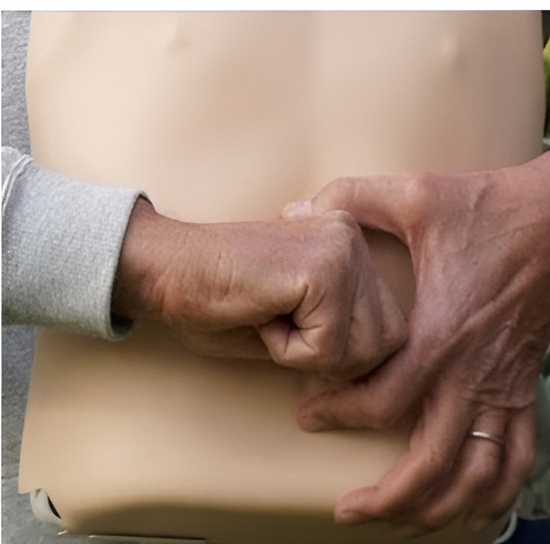 BAMBINO COSCIENTE
Inserire la mano
nella zona delimitata in precedenza
tra sterno e ombelico;
porre il pugno dell’altra mano
all’interno di questa “C” 
avendo cura di mantenere
il pollice all’interno delle altre dita
per creare una superficie piana
[Speaker Notes: Da questa diapositiva si evince un quadro non certamente encomiastico del  comportamento degli italiani, dobbiamo nelle nostre lezioni battere molto sul concetto di prevenzione e sui corretti stili di vita che privilegino un’alimentazione sana, stimolare l’attività fisica se non quella sportiva ed essere decisi e convinti nella campagna contro il fumo]
OSTRUZIONE TOTALE
OSTRUZIONE TOTALE
OSTRUZIONE TOTALE
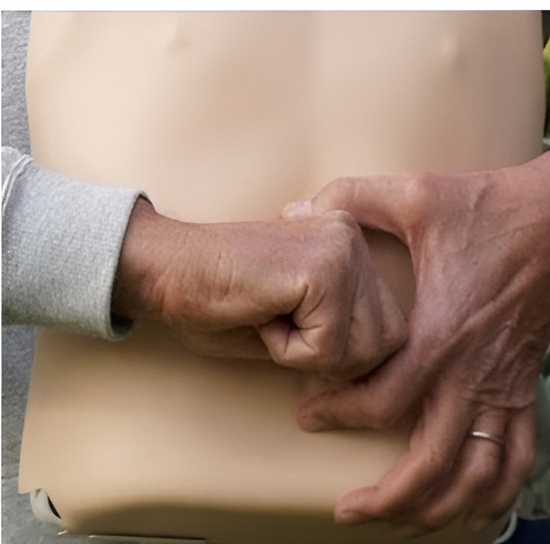 BAMBINO COSCIENTE
APPOGGIARE LA MANO CHE AVEVA
DELIMITATO  LA ZONA DA COMPRIMERE;
STACCARE LA PRIMA MANO
E PORLA AL DI SOPRA DELL’ALTRA;
ESEGUIRE COMPRESSIONI CON
DIREZIONE CONTEMPORANEAMENTE 
ANTERO-POSTERIORE E PIEDI-TESTA 
(MOVIMENTO “A CUCCHIAIO”)
FINCHÉ RIMANE COSCIENTE
[Speaker Notes: Da questa diapositiva si evince un quadro non certamente encomiastico del  comportamento degli italiani, dobbiamo nelle nostre lezioni battere molto sul concetto di prevenzione e sui corretti stili di vita che privilegino un’alimentazione sana, stimolare l’attività fisica se non quella sportiva ed essere decisi e convinti nella campagna contro il fumo]
OSTRUZIONE TOTALE
OSTRUZIONE TOTALE
OSTRUZIONE TOTALE
BAMBINO COSCIENTE
CONTINUA
FINO A DISOSTRUZIONE AVVENUTA
O FINO A BAMBINO INCOSCIENTE
[Speaker Notes: Da questa diapositiva si evince un quadro non certamente encomiastico del  comportamento degli italiani, dobbiamo nelle nostre lezioni battere molto sul concetto di prevenzione e sui corretti stili di vita che privilegino un’alimentazione sana, stimolare l’attività fisica se non quella sportiva ed essere decisi e convinti nella campagna contro il fumo]
OSTRUZIONE TOTALE
OSTRUZIONE TOTALE
OSTRUZIONE TOTALE
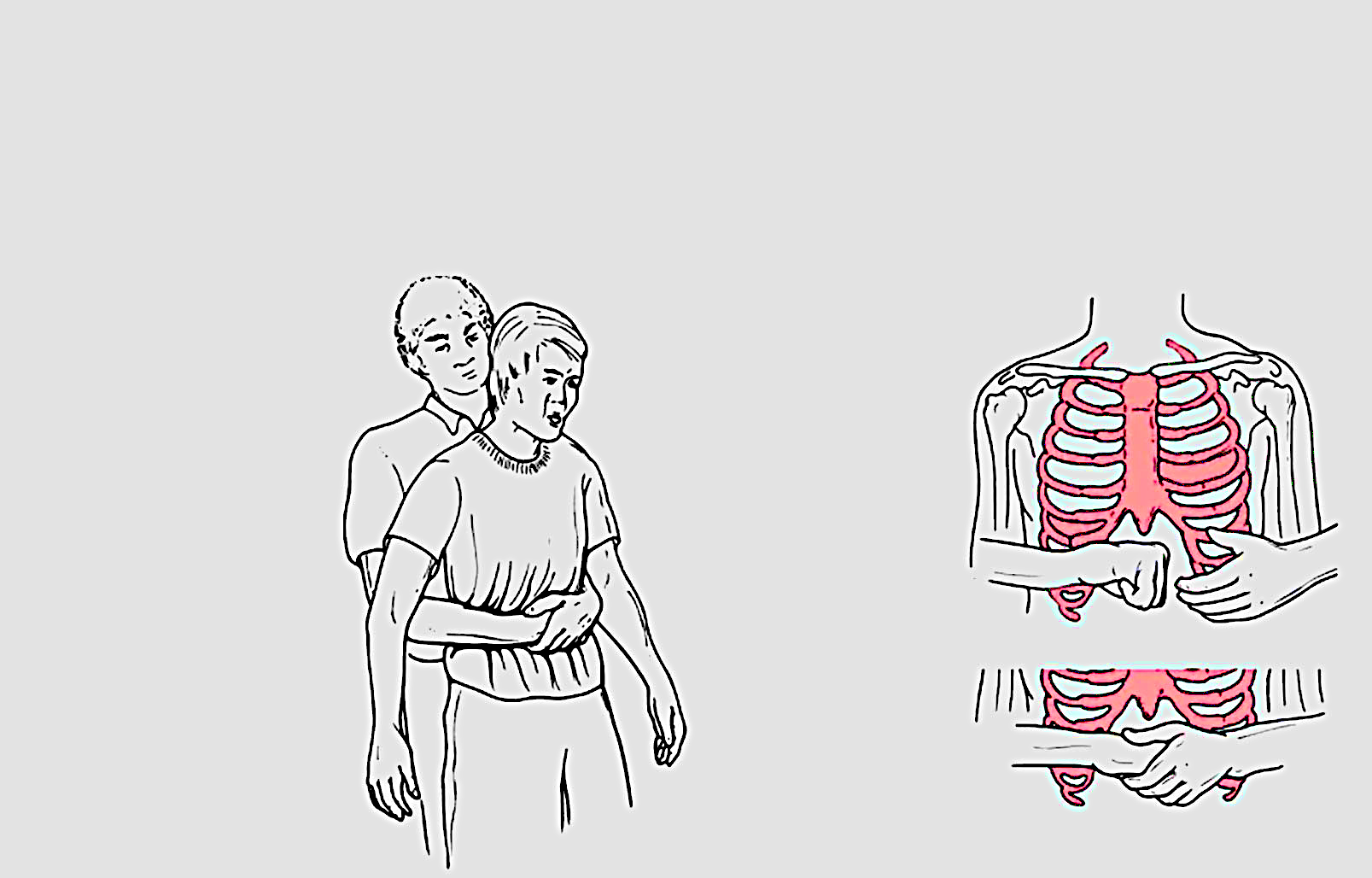 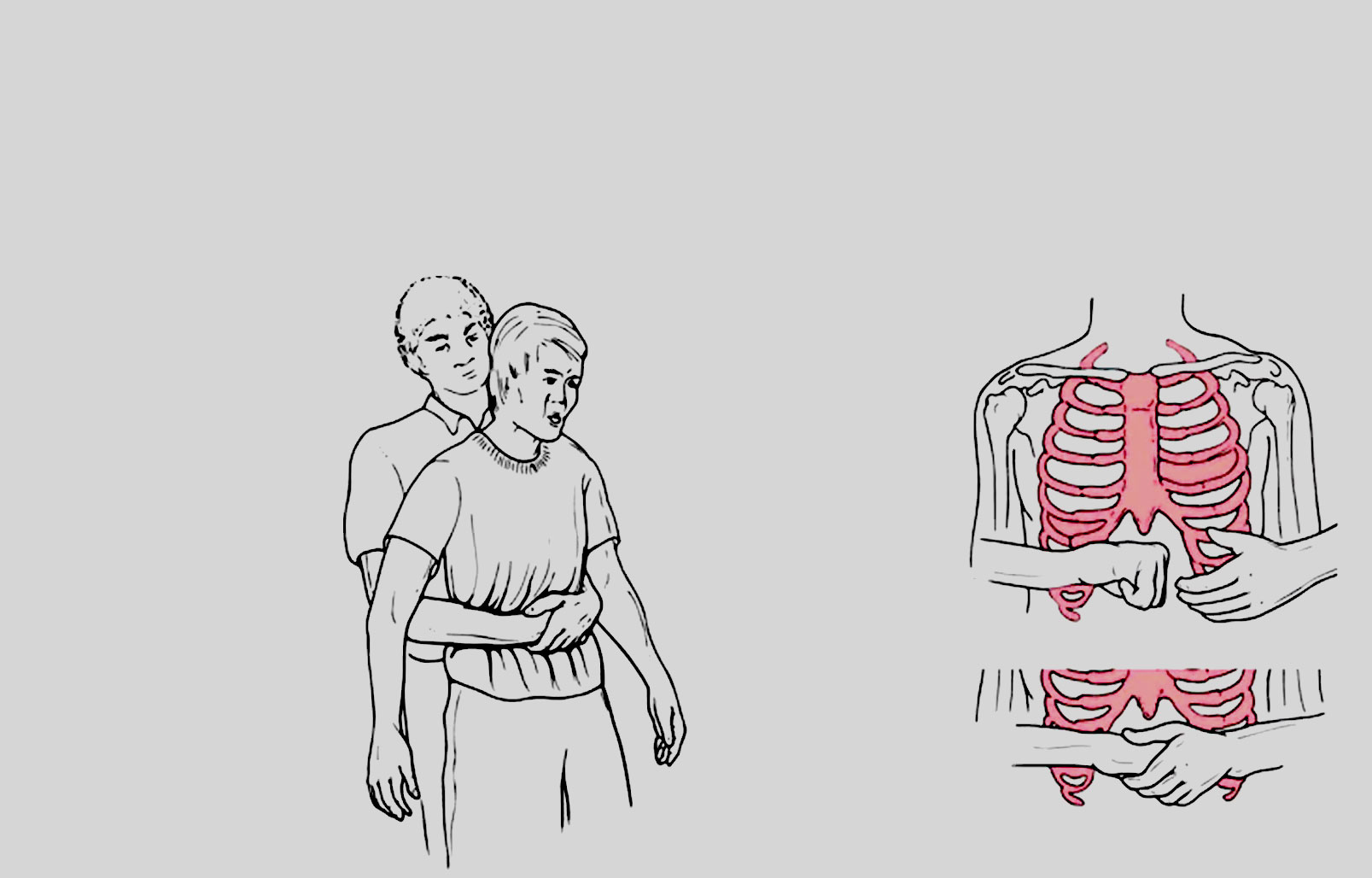 ADULTO COSCIENTE
NON TOSSISCE
NON EMETTE ALCUN SUONO
SMETTE DI RESPIRARE
MANI AL COLLO
MANOVRA
DI HEIMLICH
[Speaker Notes: Da questa diapositiva si evince un quadro non certamente encomiastico del  comportamento degli italiani, dobbiamo nelle nostre lezioni battere molto sul concetto di prevenzione e sui corretti stili di vita che privilegino un’alimentazione sana, stimolare l’attività fisica se non quella sportiva ed essere decisi e convinti nella campagna contro il fumo]
OSTRUZIONE TOTALE
OSTRUZIONE TOTALE
OSTRUZIONE TOTALE
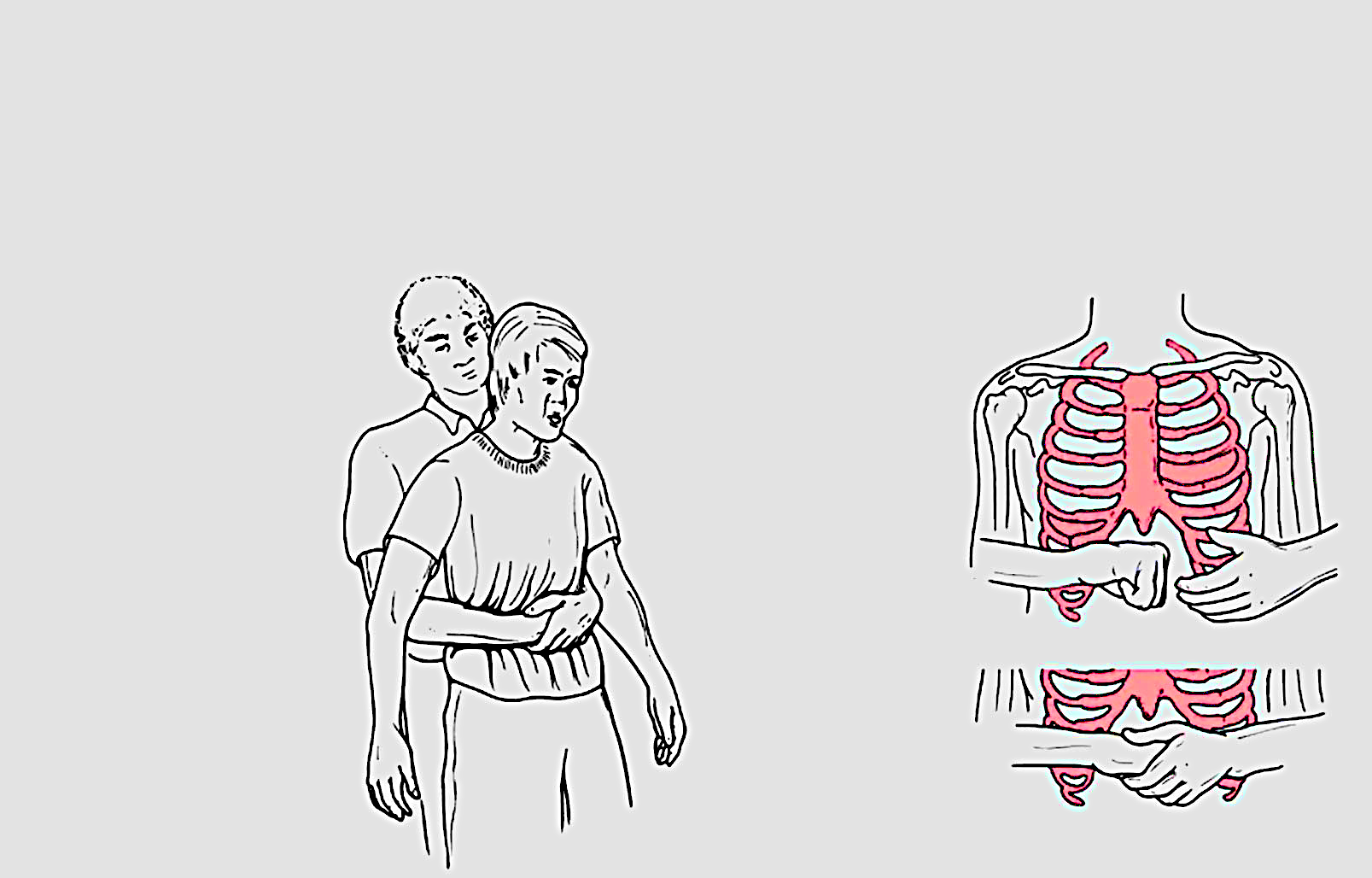 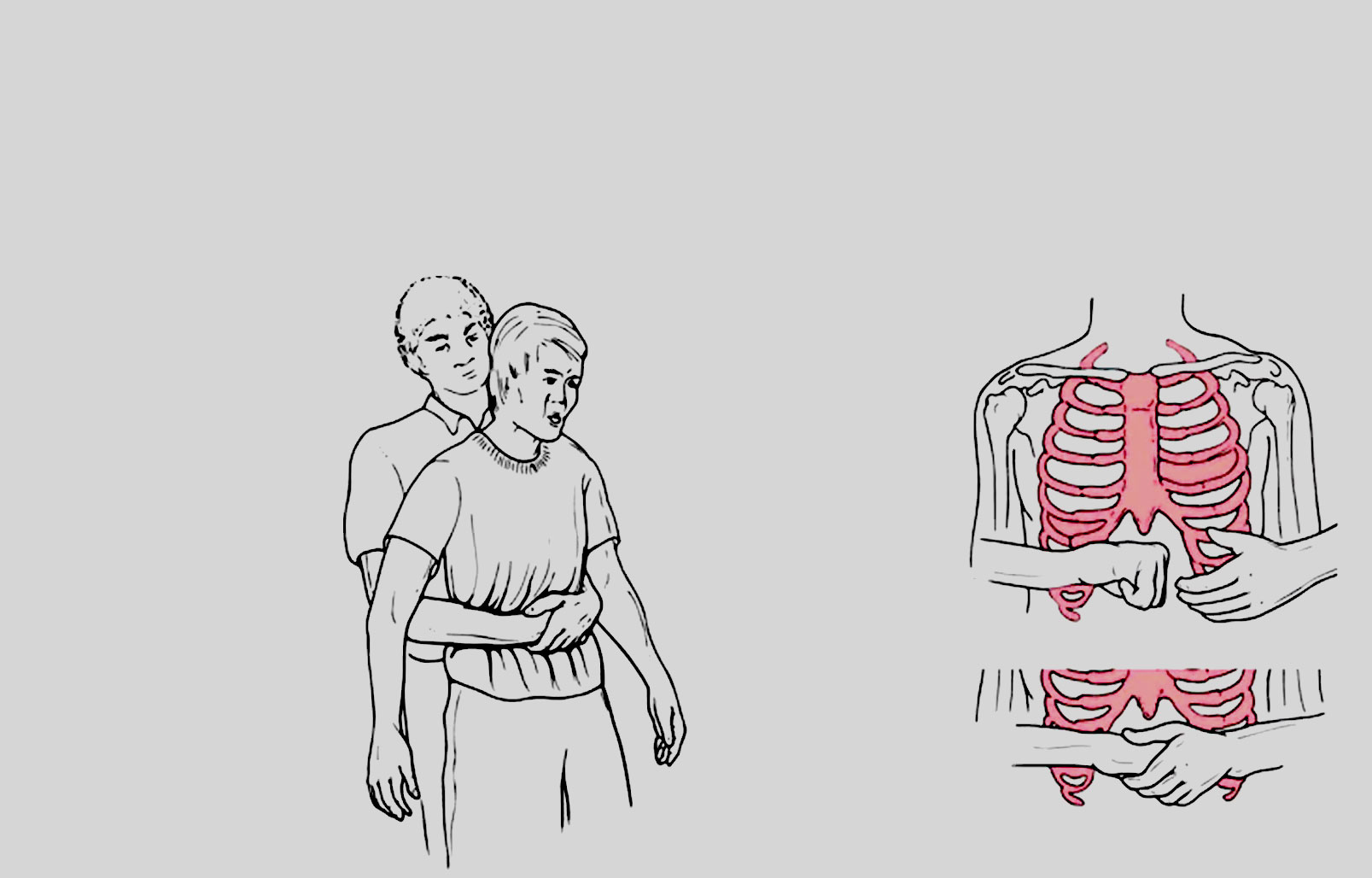 ADULTO COSCIENTE
NON TOSSISCE
NON EMETTE ALCUN SUONO
SMETTE DI RESPIRARE
MANI AL COLLO
Il soccorritore si posiziona dietro
alla vittima, con la testa di lato,
e la circonda; una mano è a pugno,
l’altra sopra.
Il pugno si posiziona sotto la base
dello sterno. Poi si effettuano
5 spinte verso l’interno e in alto
contemporaneamente, fino alla
Fuoriuscita del corpo estraneo.
[Speaker Notes: Da questa diapositiva si evince un quadro non certamente encomiastico del  comportamento degli italiani, dobbiamo nelle nostre lezioni battere molto sul concetto di prevenzione e sui corretti stili di vita che privilegino un’alimentazione sana, stimolare l’attività fisica se non quella sportiva ed essere decisi e convinti nella campagna contro il fumo]
OSTRUZIONE TOTALE
OSTRUZIONE TOTALE
OSTRUZIONE PARZIALE E COMPLETA
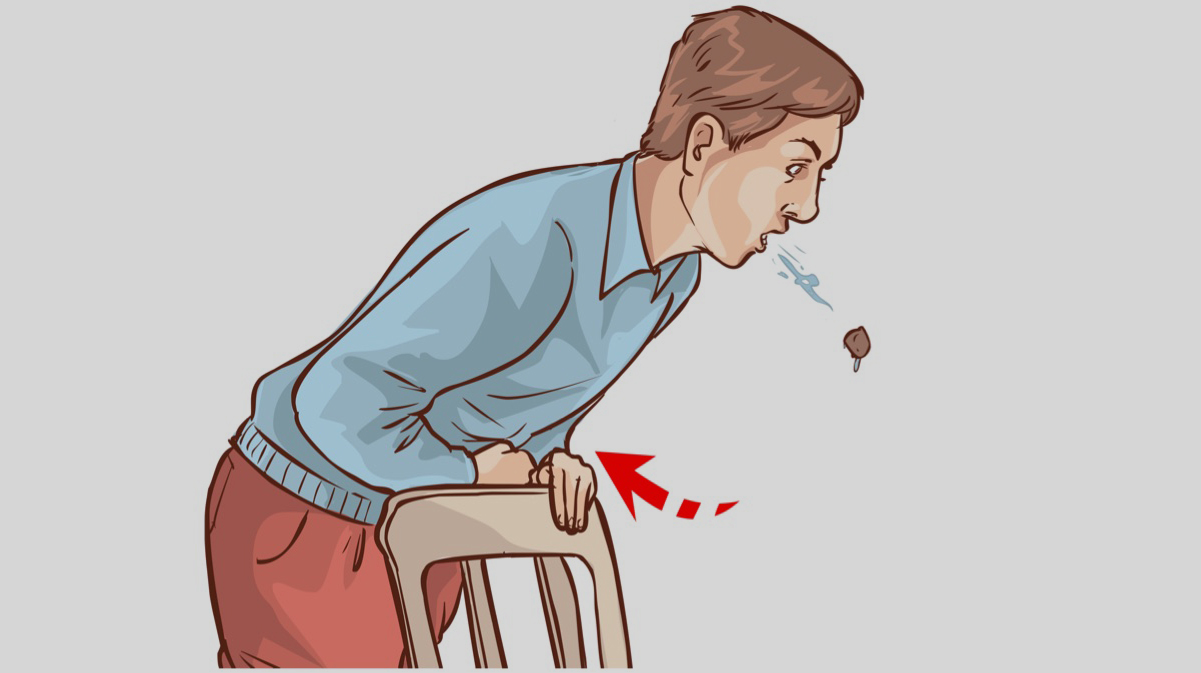 AUTOSOCCORSO
manovre se ci si trova soli

PARZIALE:	cercare di tossire
	NON FARE ALTRO

COMPLETA:	effettuare la manovra di Heimlich
	su se stessi
	usare lo spigolo o il bordo
	di un tavolo o la spalliera
	di una sedia per comprimere
	sotto la base dello sterno
NON TOSSISCE
NON EMETTE ALCUN SUONO
SMETTE DI RESPIRARE
MANI AL COLLO
[Speaker Notes: Da questa diapositiva si evince un quadro non certamente encomiastico del  comportamento degli italiani, dobbiamo nelle nostre lezioni battere molto sul concetto di prevenzione e sui corretti stili di vita che privilegino un’alimentazione sana, stimolare l’attività fisica se non quella sportiva ed essere decisi e convinti nella campagna contro il fumo]
OSTRUZIONE TOTALE
OSTRUZIONE TOTALE
OSTRUZIONE TOTALE
LATTANTE E BAMBINO INCOSCIENTE
Inizia protocollo RCP per essere parte attiva in caso di bisogno.
Ostruzione completa e arresto possono essere contrastati ed è possibile ridare la vita 
a un bambino se ci si è 
adeguatamente formati.
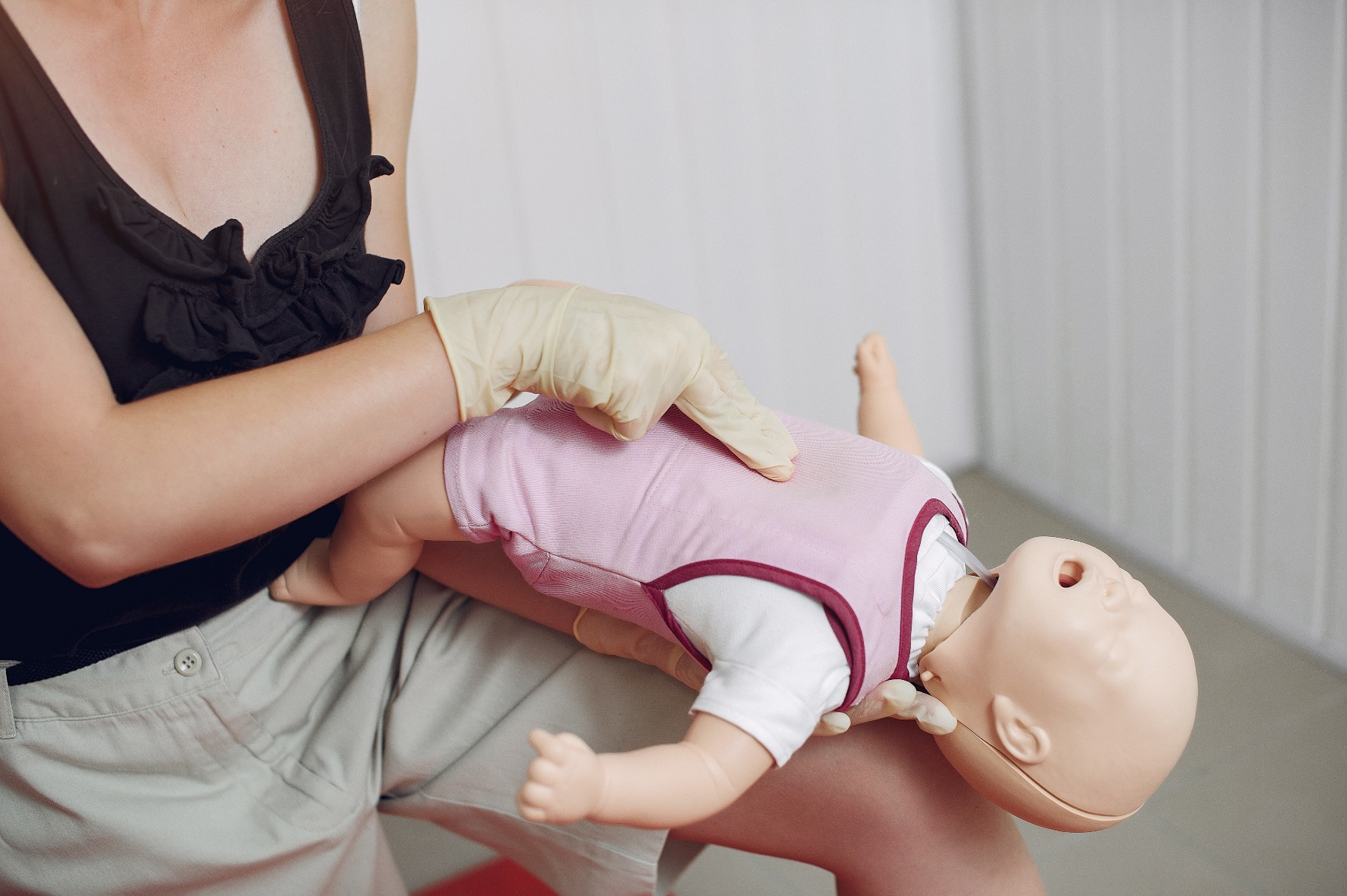 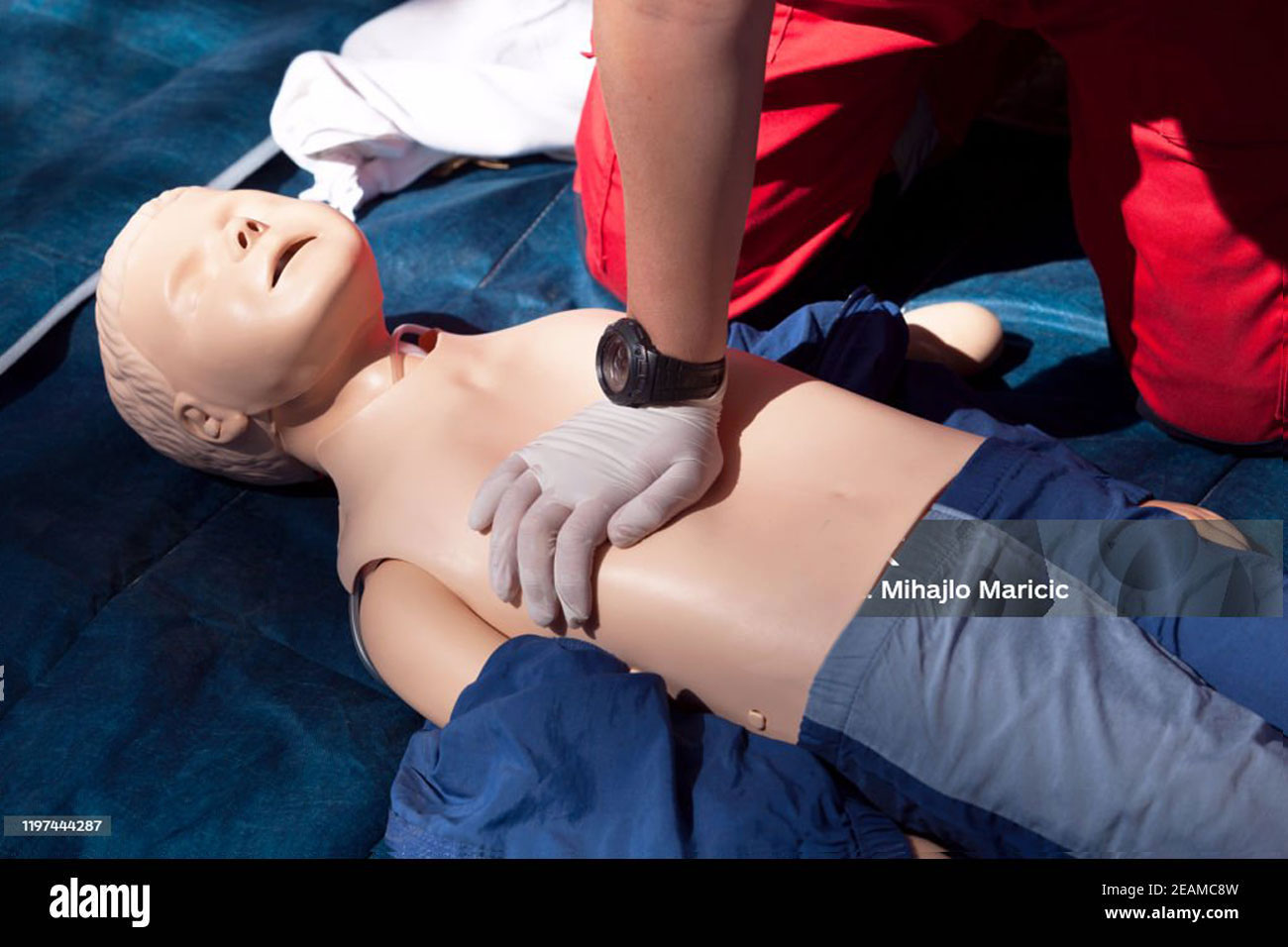 NON TOSSISCE
NON EMETTE ALCUN SUONO
SMETTE DI RESPIRARE
MANI AL COLLO
[Speaker Notes: Da questa diapositiva si evince un quadro non certamente encomiastico del  comportamento degli italiani, dobbiamo nelle nostre lezioni battere molto sul concetto di prevenzione e sui corretti stili di vita che privilegino un’alimentazione sana, stimolare l’attività fisica se non quella sportiva ed essere decisi e convinti nella campagna contro il fumo]
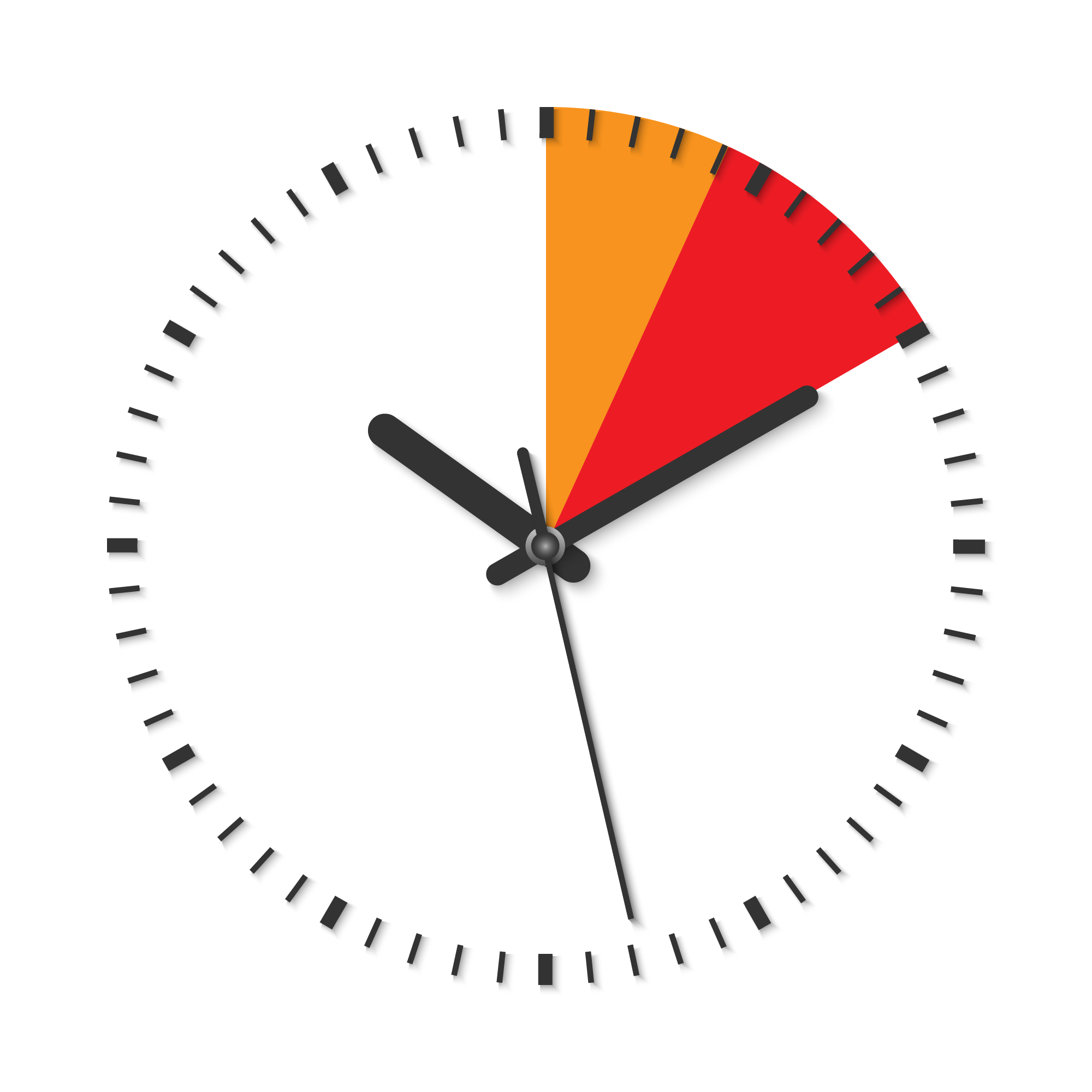 OSTRUZIONE TOTALE
OSTRUZIONE TOTALE
INTERVENTO IMMEDIATO
4 MINUTI:	inizio del danno 	cerebrale
10 MINUTI:	morte cerebrale
IN ASSENZA DI RCP
Ogni minuto la sopravvivenza si riduce del 10-12%

Con il solo intervento del 112 la sopravvivenza è dell’1+15%
CON RCP PRECOCE
TRIPLICA il tempo di sopravvivenza

Con l’utilizzo del DAE può portare la sopravvivenza al 75%
[Speaker Notes: Da questa diapositiva si evince un quadro non certamente encomiastico del  comportamento degli italiani, dobbiamo nelle nostre lezioni battere molto sul concetto di prevenzione e sui corretti stili di vita che privilegino un’alimentazione sana, stimolare l’attività fisica se non quella sportiva ed essere decisi e convinti nella campagna contro il fumo]
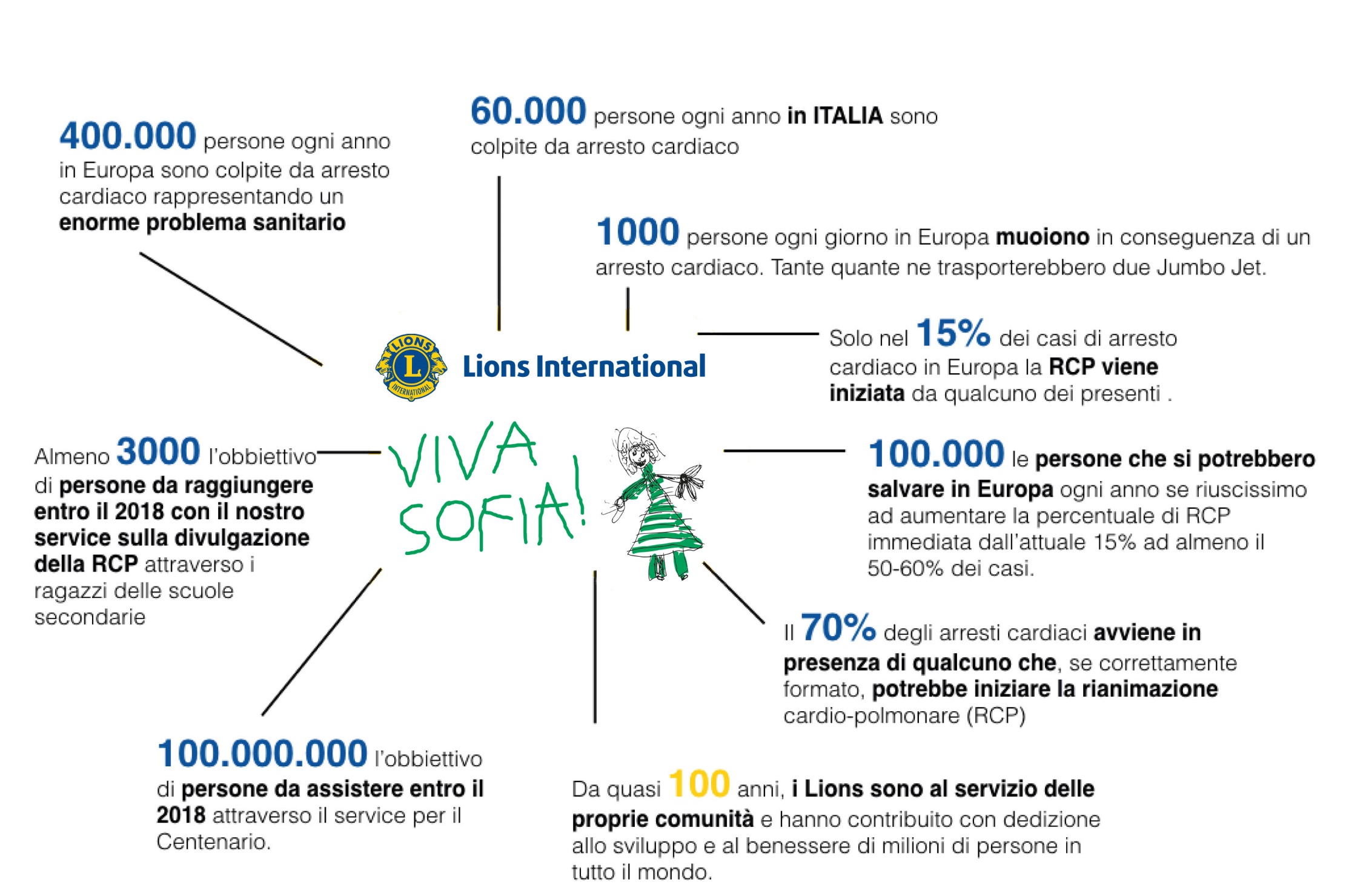 [Speaker Notes: Da questa diapositiva si evince un quadro non certamente encomiastico del  comportamento degli italiani, dobbiamo nelle nostre lezioni battere molto sul concetto di prevenzione e sui corretti stili di vita che privilegino un’alimentazione sana, stimolare l’attività fisica se non quella sportiva ed essere decisi e convinti nella campagna contro il fumo]
OSTRUZIONE TOTALE
OSTRUZIONE TOTALE
OSTRUZIONE TOTALE
ADULTO INCOSCIENTE
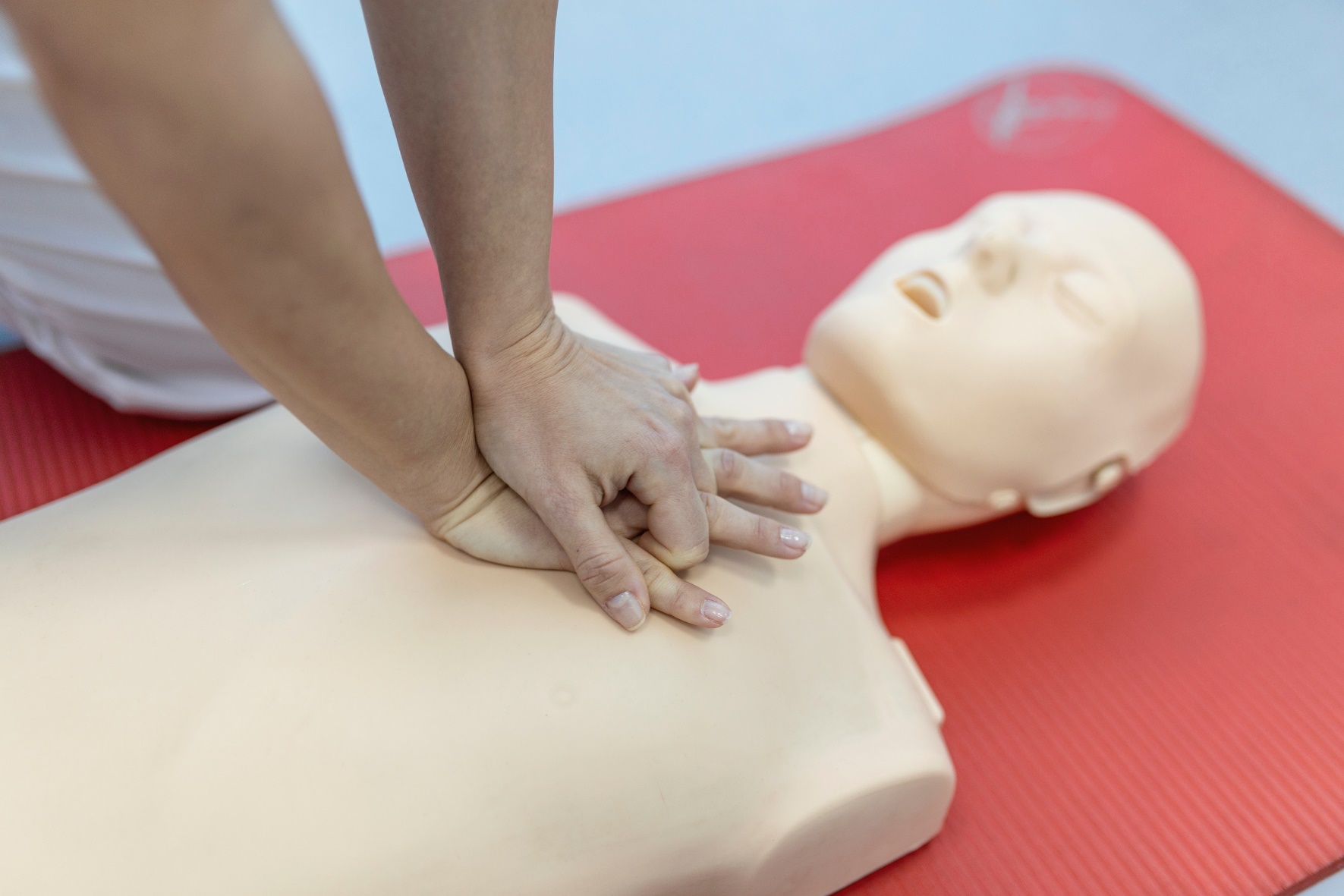 Inizia protocollo RCP
per essere parte attiva in caso di bisogno.

Ostruzione completa e arresto possono essere contrastati ed è possibile ridare la vita
A un adulto se ci si è adeguatamente formati.
NON TOSSISCE
NON EMETTE ALCUN SUONO
SMETTE DI RESPIRARE
MANI AL COLLO
[Speaker Notes: Da questa diapositiva si evince un quadro non certamente encomiastico del  comportamento degli italiani, dobbiamo nelle nostre lezioni battere molto sul concetto di prevenzione e sui corretti stili di vita che privilegino un’alimentazione sana, stimolare l’attività fisica se non quella sportiva ed essere decisi e convinti nella campagna contro il fumo]
OSTRUZIONE TOTALE
OSTRUZIONE TOTALE
BLS PEDIATRICO
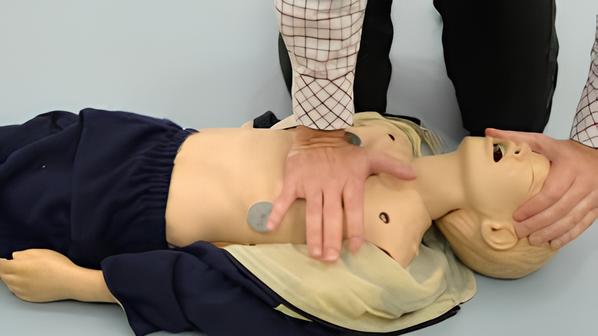 RCP PRECOCE
LA RCP (Rianimazione Cardio Polmonare) garantisce un’OSSIGENAZIONE D’EMERGENZA
ritardando il rischio di DANNO ANOSSICO CEREBRALE.

In età pediatrica può evitare che un arresto respiratorio evolva in arresto cardiaco.
NON TOSSISCE
NON EMETTE ALCUN SUONO
SMETTE DI RESPIRARE
MANI AL COLLO
[Speaker Notes: Da questa diapositiva si evince un quadro non certamente encomiastico del  comportamento degli italiani, dobbiamo nelle nostre lezioni battere molto sul concetto di prevenzione e sui corretti stili di vita che privilegino un’alimentazione sana, stimolare l’attività fisica se non quella sportiva ed essere decisi e convinti nella campagna contro il fumo]
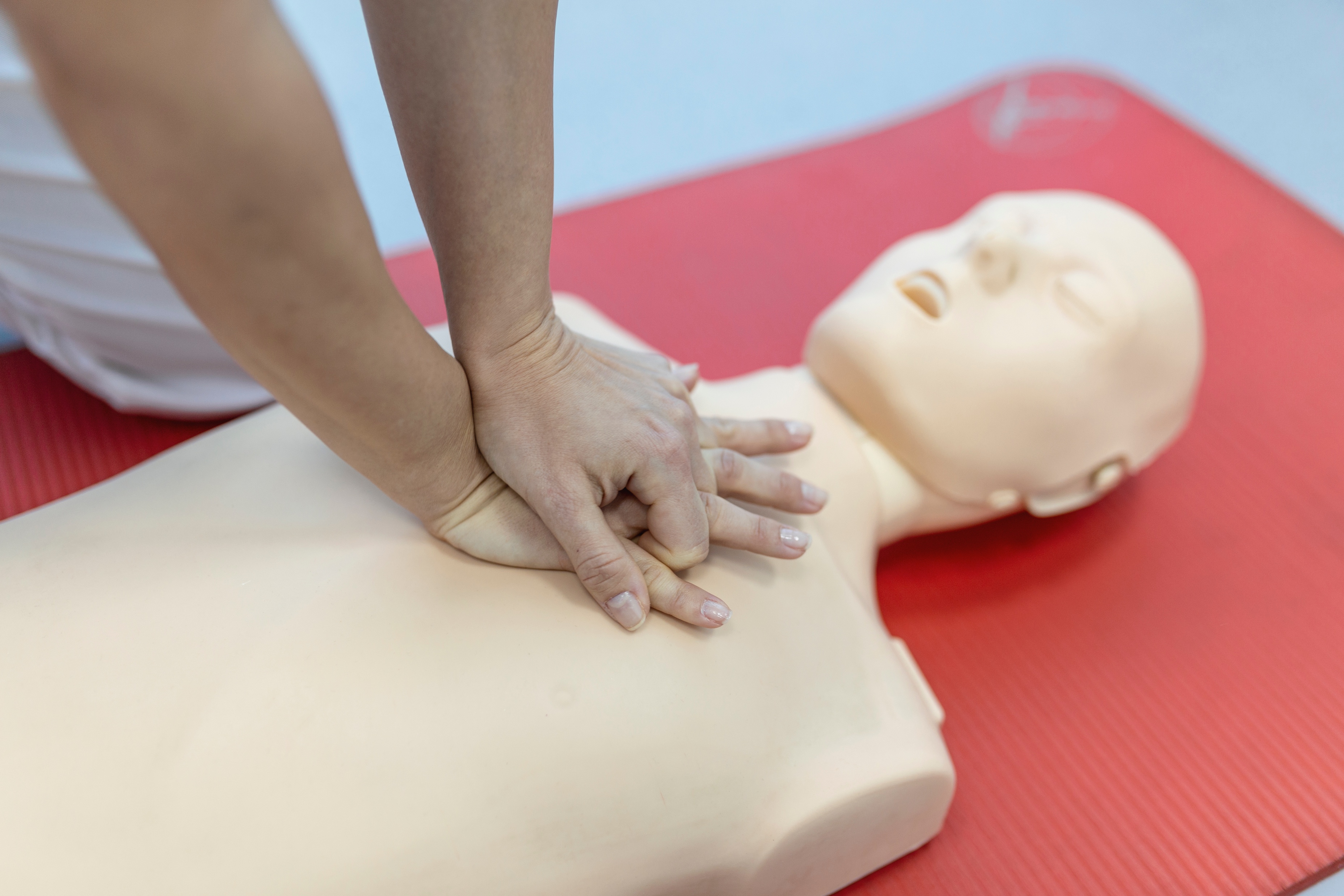 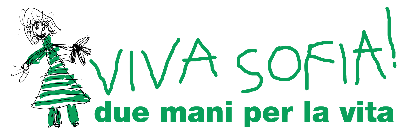 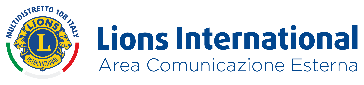 Coordinatore Nazionale 2023-2024: dr. Dario Angiolini
Slides realizzate dal dr. Gianfranco Nassisi
[Speaker Notes: Da questa diapositiva si evince un quadro non certamente encomiastico del  comportamento degli italiani, dobbiamo nelle nostre lezioni battere molto sul concetto di prevenzione e sui corretti stili di vita che privilegino un’alimentazione sana, stimolare l’attività fisica se non quella sportiva ed essere decisi e convinti nella campagna contro il fumo]
OSTRUZIONE TOTALE
OSTRUZIONE TOTALE
BLS PEDIATRICO E ADULTI
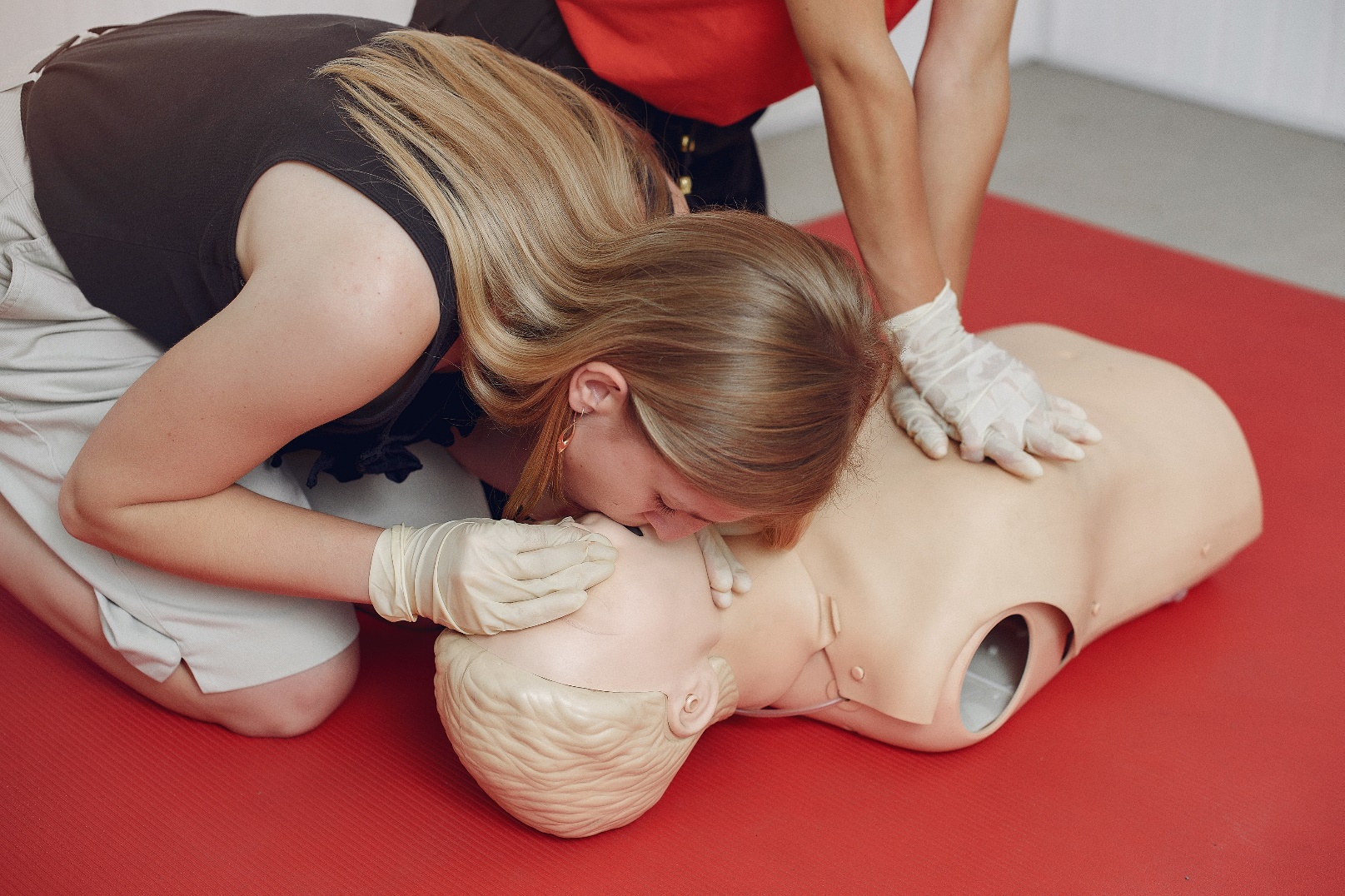 Per garantire un massaggio cardiaco
di qualità, è importante
COMPRIMERE IL TORACE FINOAD ABBASSARLO DI CIRCA 5 CENTIMETRI
e permettere la sua completa riespansione dopo ogni compressione mantenendo
una velocità adeguata (circa 100 - 120 compressioni/minuto).

DOPO 30 COMPRESSIONI DEL TORACE
EFFETTUARE 2 INSUFFLAZIONI D'ARIA, 
chiudendo il naso della vittima ed estendendone il capo.
NON TOSSISCE
NON EMETTE ALCUN SUONO
SMETTE DI RESPIRARE
MANI AL COLLO
[Speaker Notes: Da questa diapositiva si evince un quadro non certamente encomiastico del  comportamento degli italiani, dobbiamo nelle nostre lezioni battere molto sul concetto di prevenzione e sui corretti stili di vita che privilegino un’alimentazione sana, stimolare l’attività fisica se non quella sportiva ed essere decisi e convinti nella campagna contro il fumo]
OSTRUZIONE TOTALE
OSTRUZIONE TOTALE
BLS NELL’ADULTO
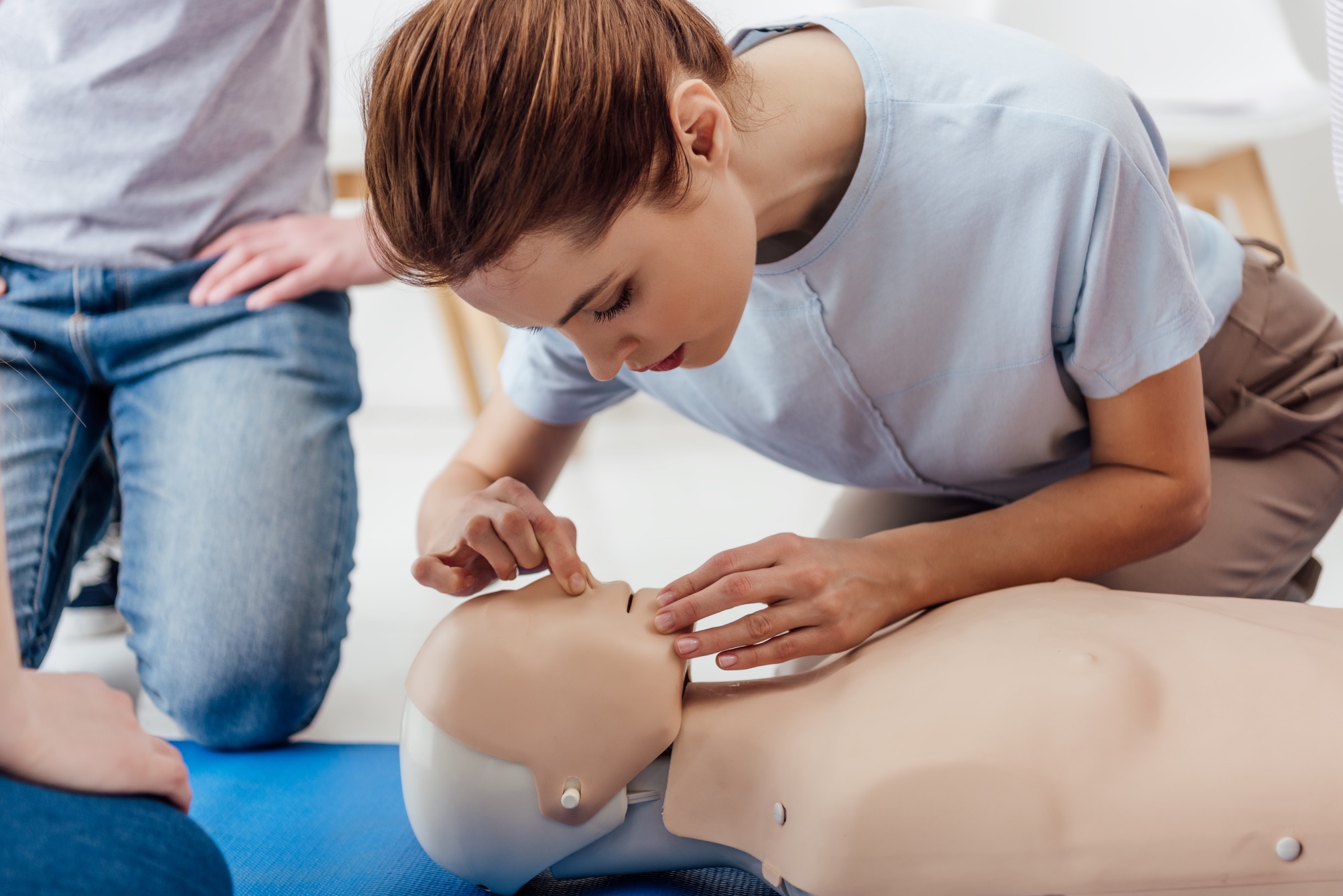 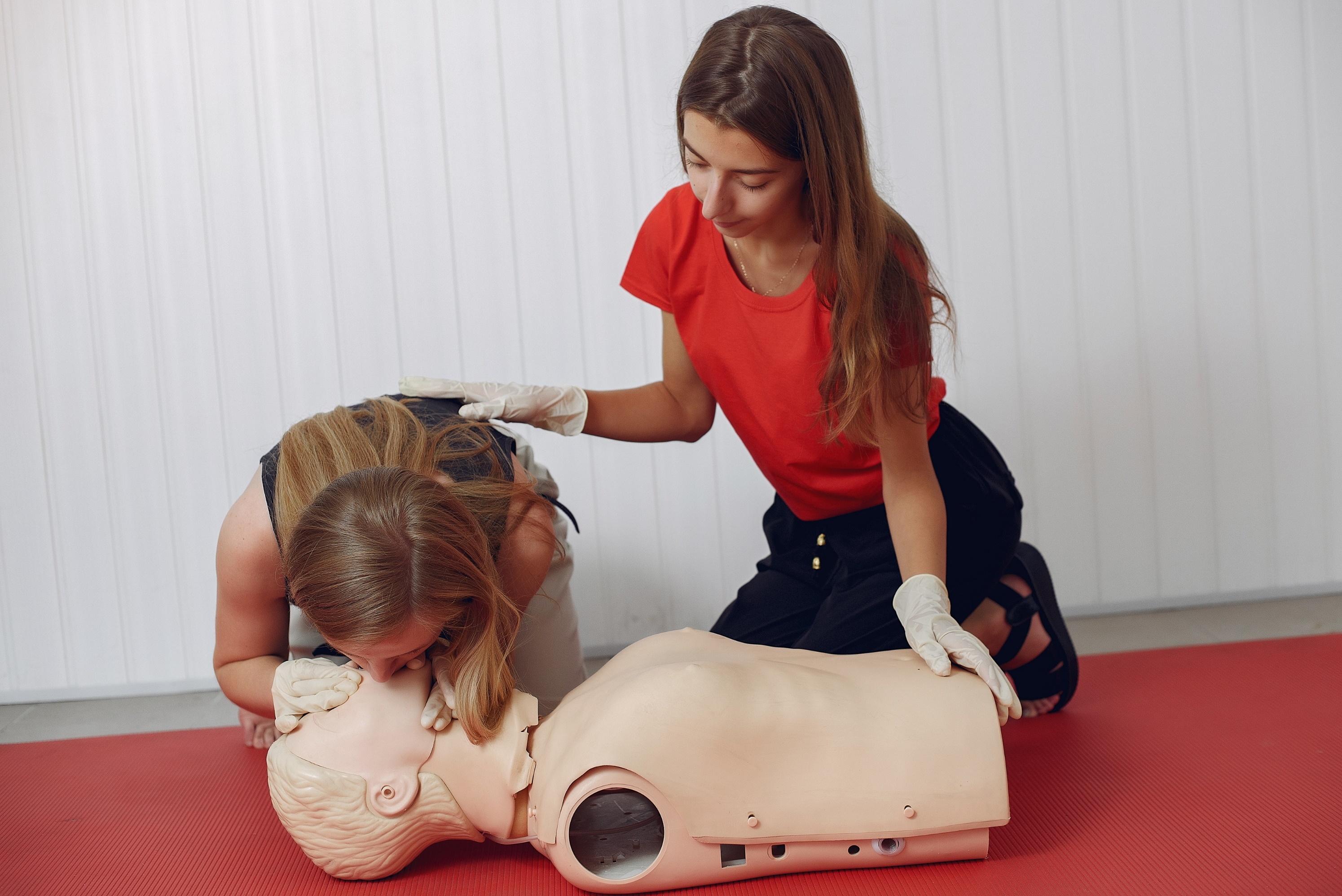 NON TOSSISCE
NON EMETTE ALCUN SUONO
SMETTE DI RESPIRARE
MANI AL COLLO
APERTURA VIE AEREE
VENTILAZIONI
2 VENTILAZIONI 
DI 1 SECONDO
(sollevamento del torace)
IPERESTENDERE IL CAPO E SOLLEVARE IL MENTO
CHIUDEREIL NASO
NEL CASO DI PROBLEMI CON LA VENTILAZIONE, CONTINUARE CON LE COMPRESSIONI TORACICHE
[Speaker Notes: Da questa diapositiva si evince un quadro non certamente encomiastico del  comportamento degli italiani, dobbiamo nelle nostre lezioni battere molto sul concetto di prevenzione e sui corretti stili di vita che privilegino un’alimentazione sana, stimolare l’attività fisica se non quella sportiva ed essere decisi e convinti nella campagna contro il fumo]
OSTRUZIONE TOTALE
OSTRUZIONE TOTALE
DAE
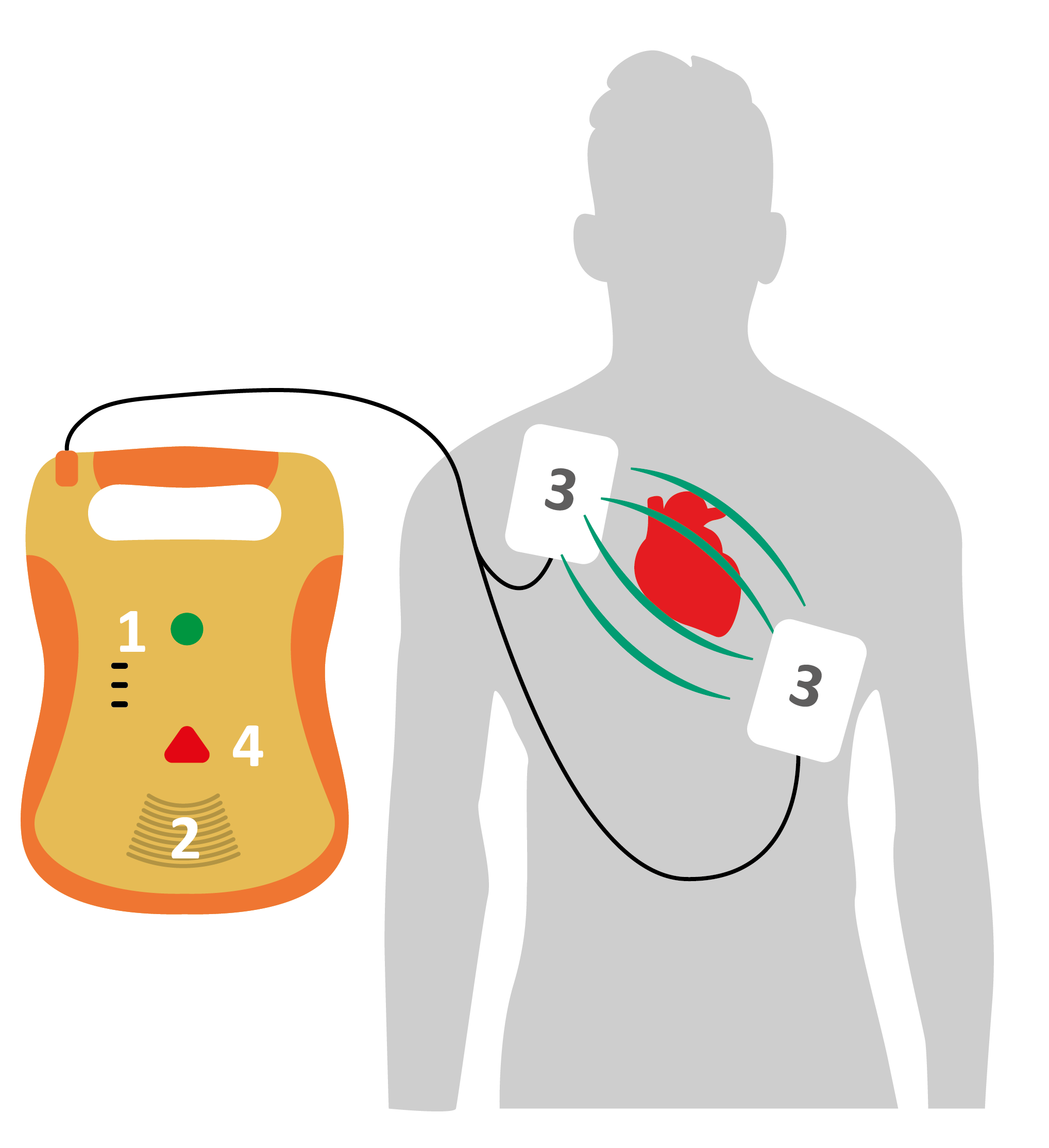 Le piastre adesive [3]si applicano sul toracedel paziente in posizione sottoclavicolare destrae sottoascellare sinistra

La scarica elettricaripolarizza il sistemadi conduzione del cuore ristabilendo il ritmo naturale
[Speaker Notes: Da questa diapositiva si evince un quadro non certamente encomiastico del  comportamento degli italiani, dobbiamo nelle nostre lezioni battere molto sul concetto di prevenzione e sui corretti stili di vita che privilegino un’alimentazione sana, stimolare l’attività fisica se non quella sportiva ed essere decisi e convinti nella campagna contro il fumo]
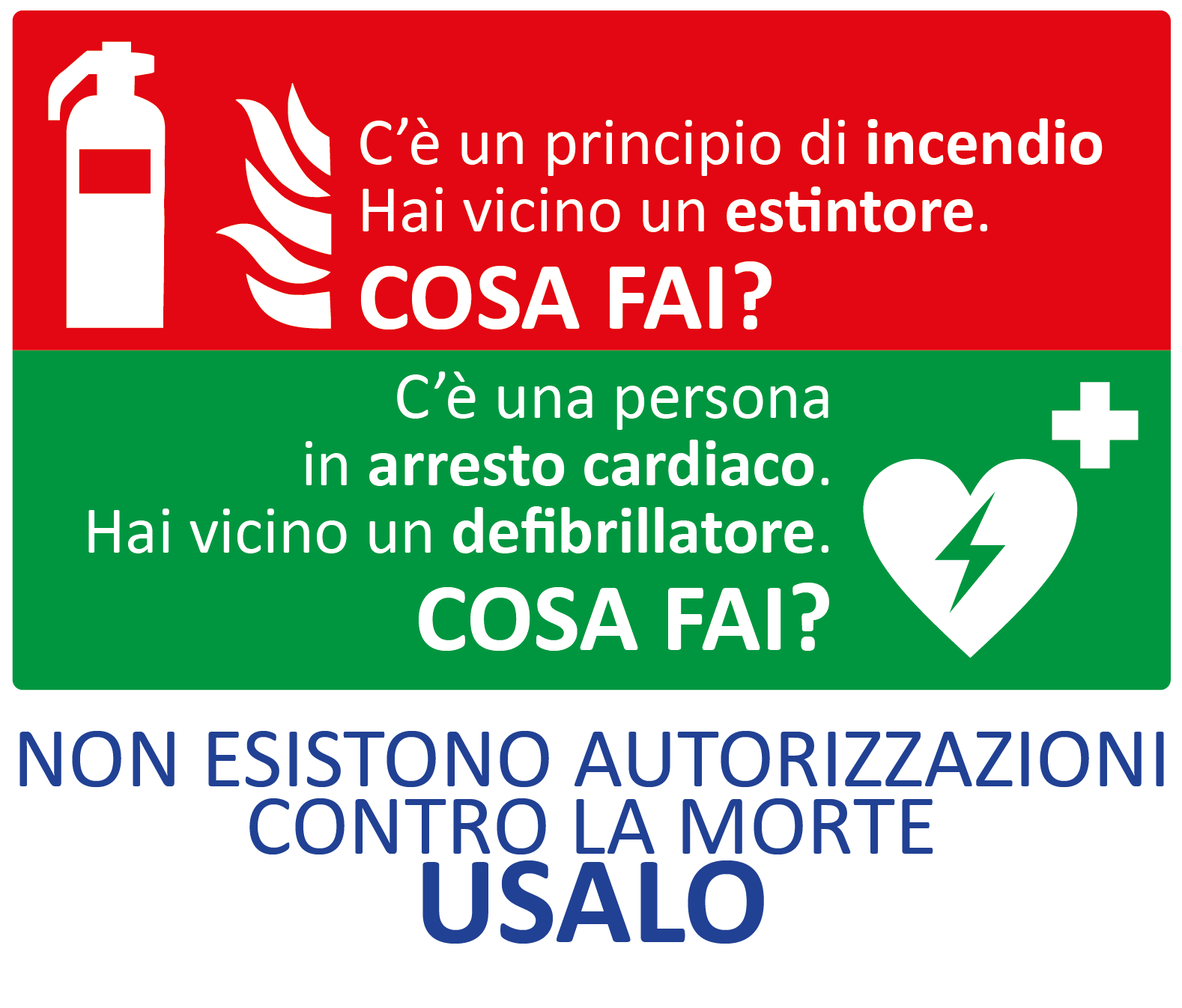 C'è solo una sottile differenza.
Le vittime causate
da ustioni, 
lesioni da scoppio
e intossicazione
da fumo sono tra le 400 e le 500 l’anno.

Quelle da arresto cardiaco sono 60.000.
[Speaker Notes: Da questa diapositiva si evince un quadro non certamente encomiastico del  comportamento degli italiani, dobbiamo nelle nostre lezioni battere molto sul concetto di prevenzione e sui corretti stili di vita che privilegino un’alimentazione sana, stimolare l’attività fisica se non quella sportiva ed essere decisi e convinti nella campagna contro il fumo]
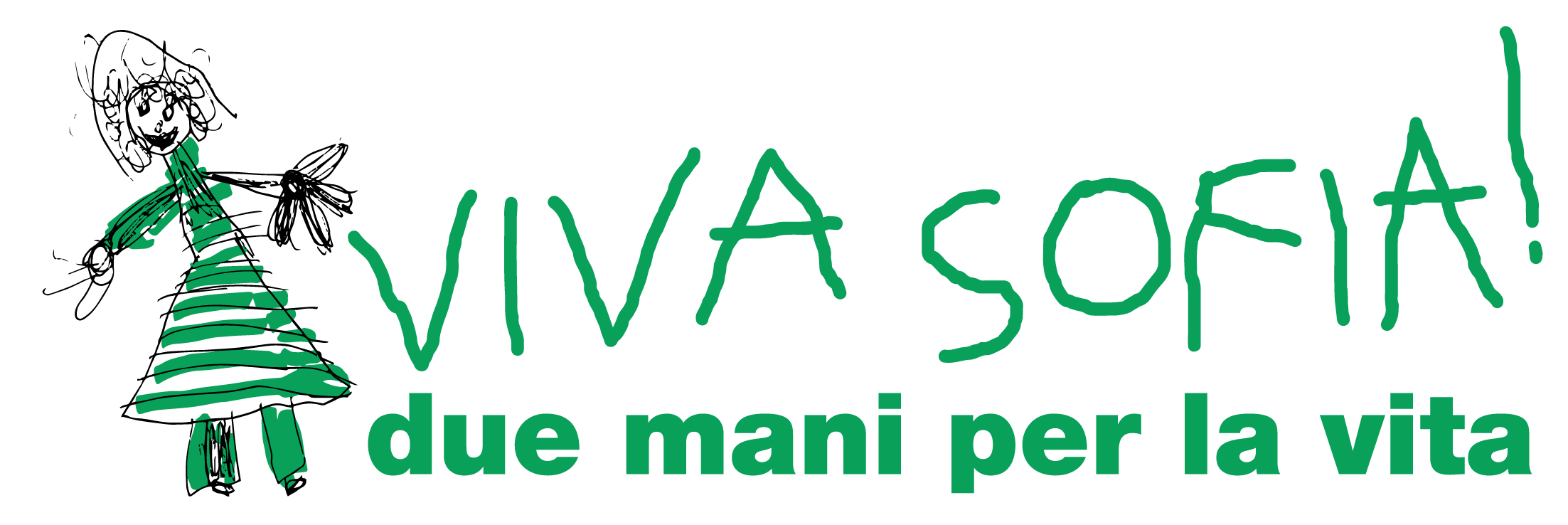 deve rappresentare uno stile di vita,
per essere un aiuto efficace in caso di emergenza
e anche per gestire al meglio l’aspetto psicologico dell’emergenza.
“…chiunque e dovunque può avviare le procedure di rianimazione.
Tutto ciò che occorre sono due mani”
[Speaker Notes: Da questa diapositiva si evince un quadro non certamente encomiastico del  comportamento degli italiani, dobbiamo nelle nostre lezioni battere molto sul concetto di prevenzione e sui corretti stili di vita che privilegino un’alimentazione sana, stimolare l’attività fisica se non quella sportiva ed essere decisi e convinti nella campagna contro il fumo]
TUTTI POSSONO FARCELA
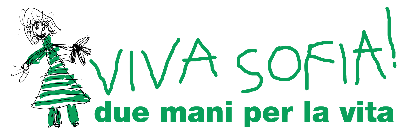 [Speaker Notes: Da questa diapositiva si evince un quadro non certamente encomiastico del  comportamento degli italiani, dobbiamo nelle nostre lezioni battere molto sul concetto di prevenzione e sui corretti stili di vita che privilegino un’alimentazione sana, stimolare l’attività fisica se non quella sportiva ed essere decisi e convinti nella campagna contro il fumo]
Se si sogna da soli è solo un sogno.
Se si sogna insieme, è la realtà che comincia.
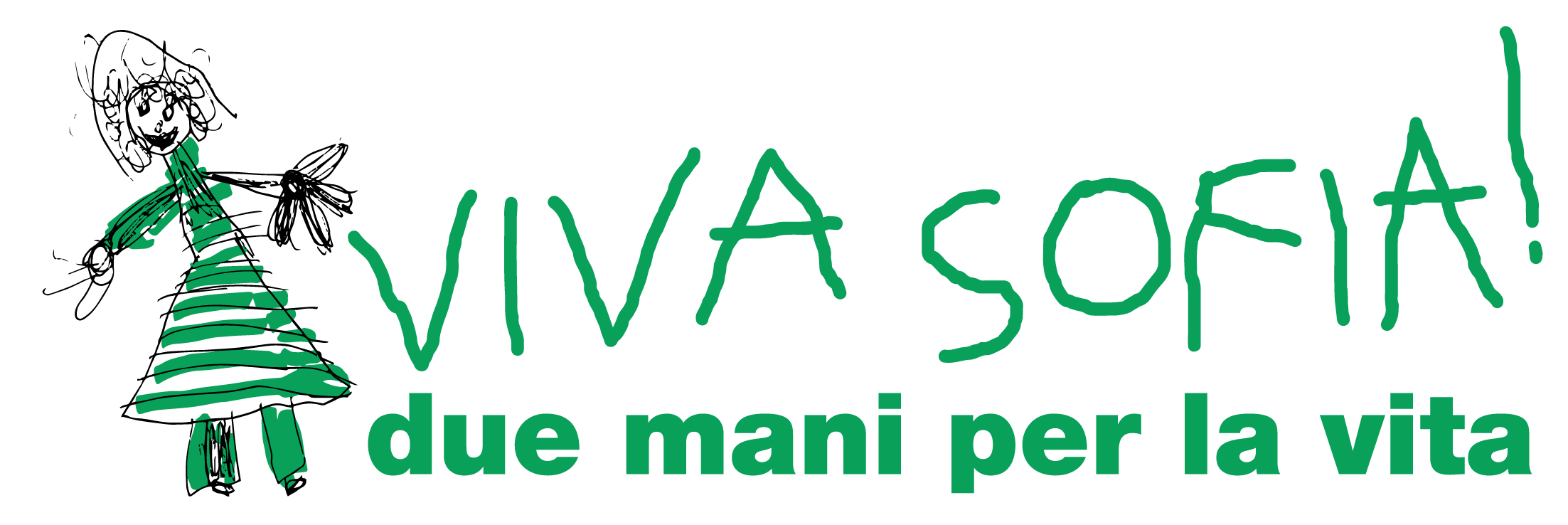 Grazie per l’attenzione e…
RACCONTATELO A TUTTI!
[Speaker Notes: Da questa diapositiva si evince un quadro non certamente encomiastico del  comportamento degli italiani, dobbiamo nelle nostre lezioni battere molto sul concetto di prevenzione e sui corretti stili di vita che privilegino un’alimentazione sana, stimolare l’attività fisica se non quella sportiva ed essere decisi e convinti nella campagna contro il fumo]